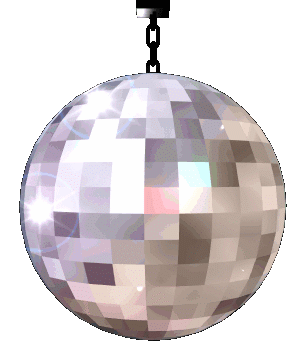 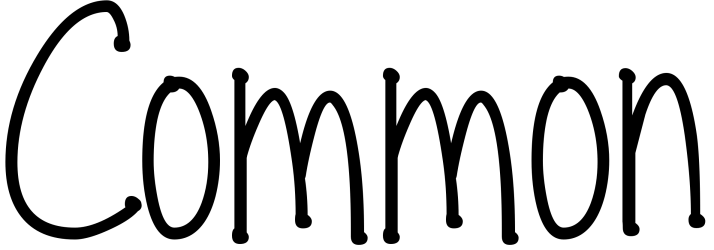 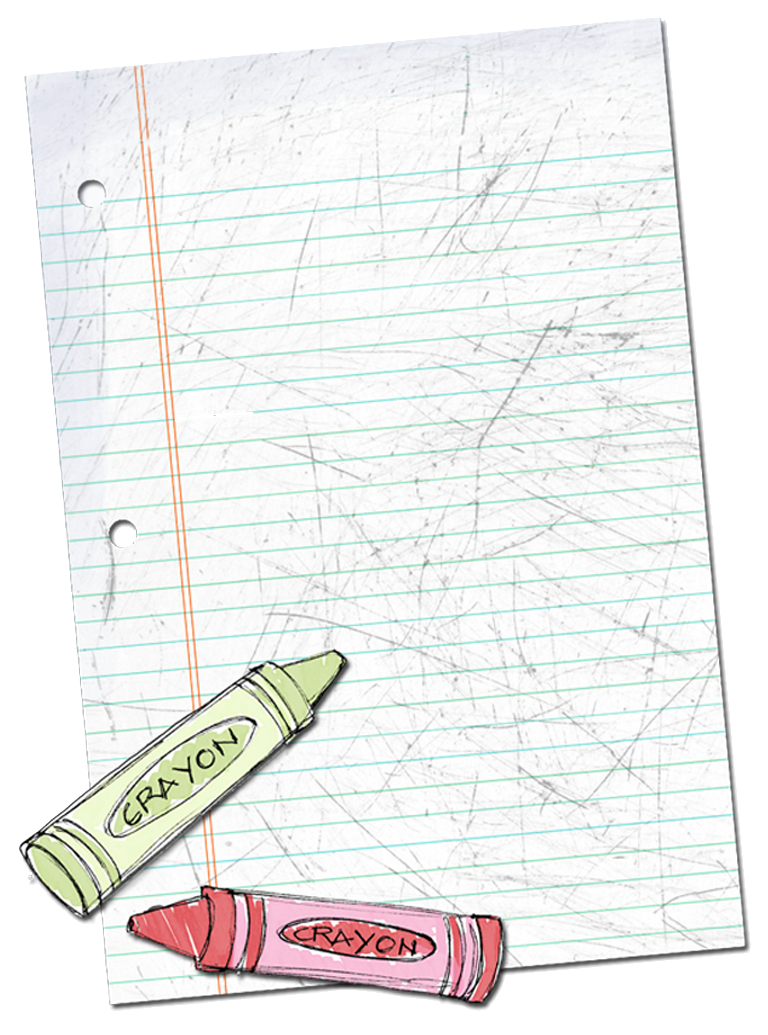 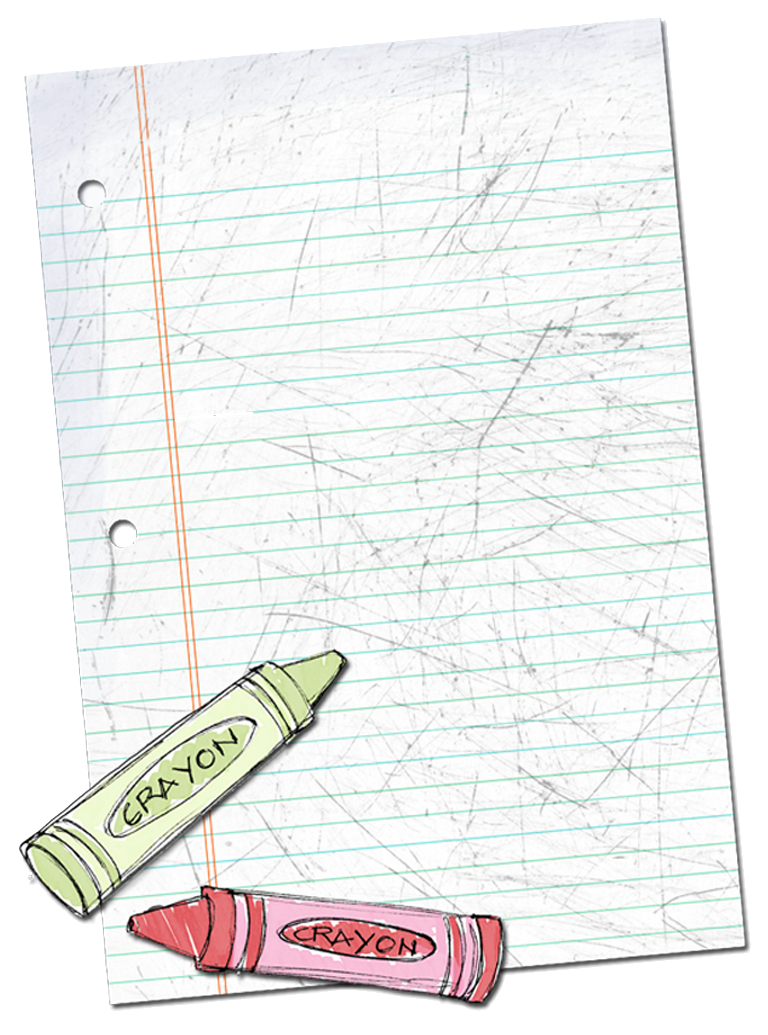 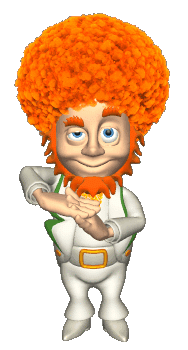 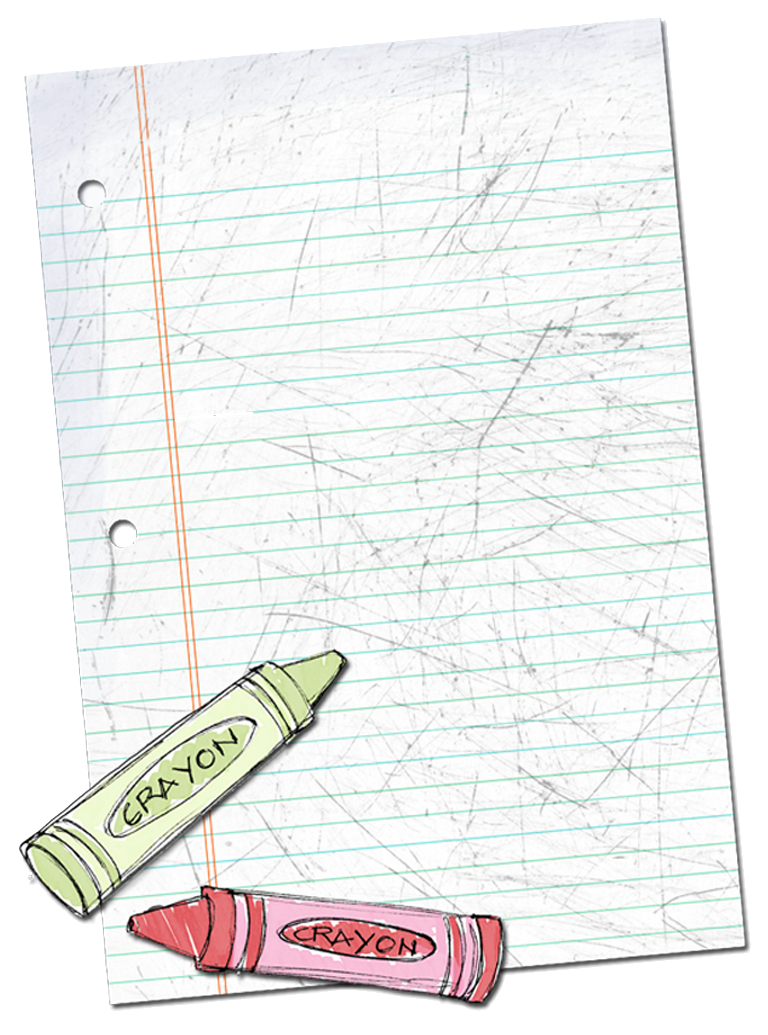 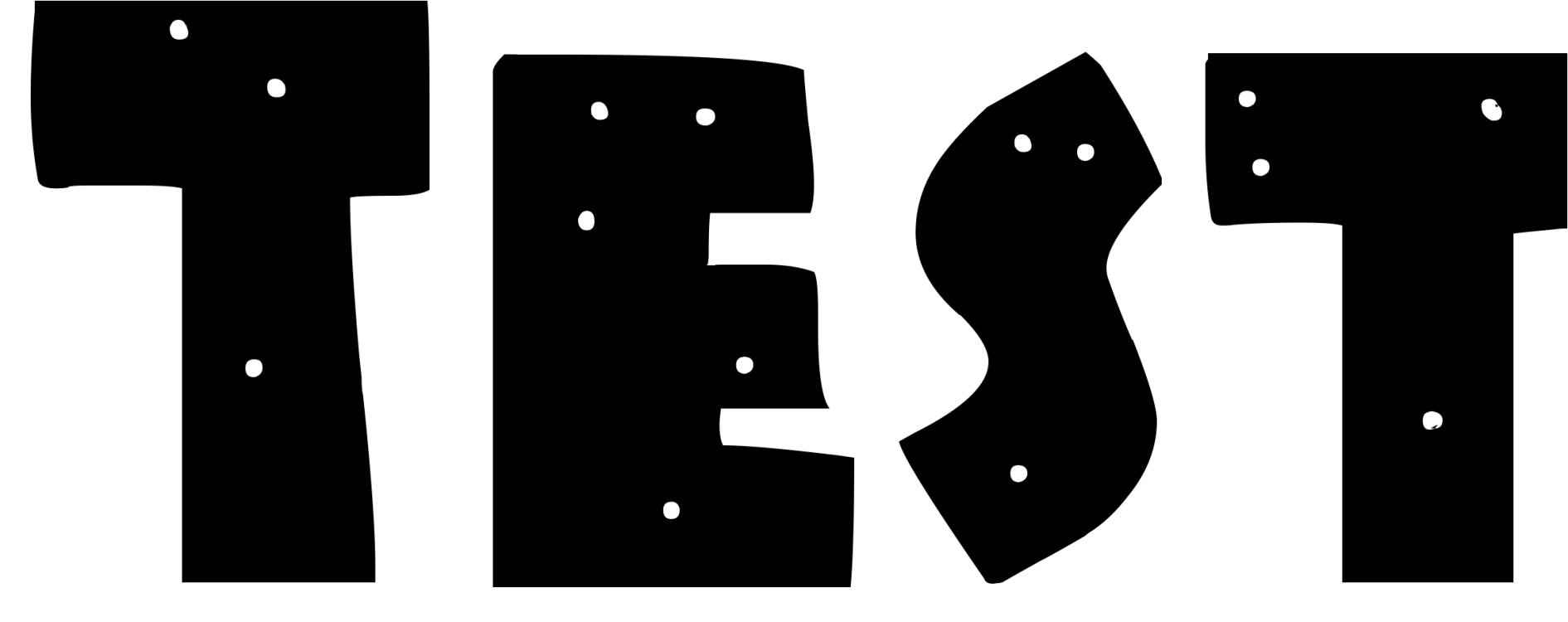 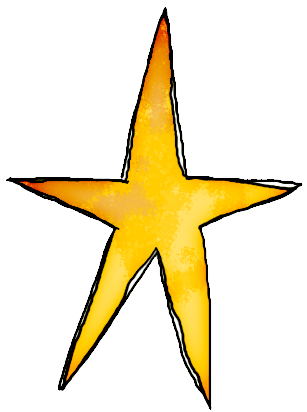 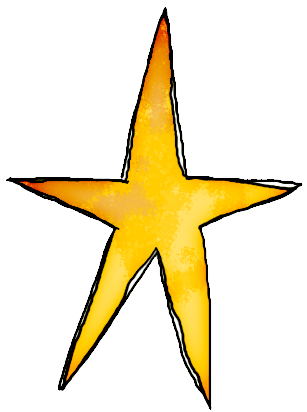 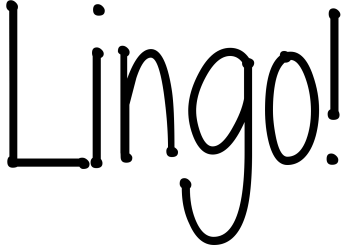 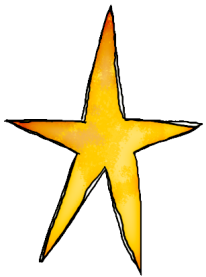 Nadine Gilkison                                                                                                                                                                                                                                                                                www.SmekensEducation.com
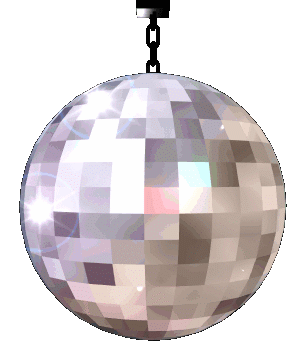 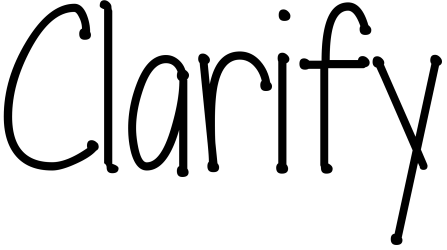 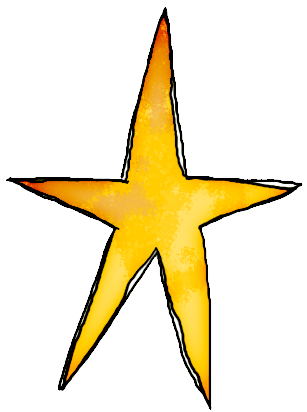 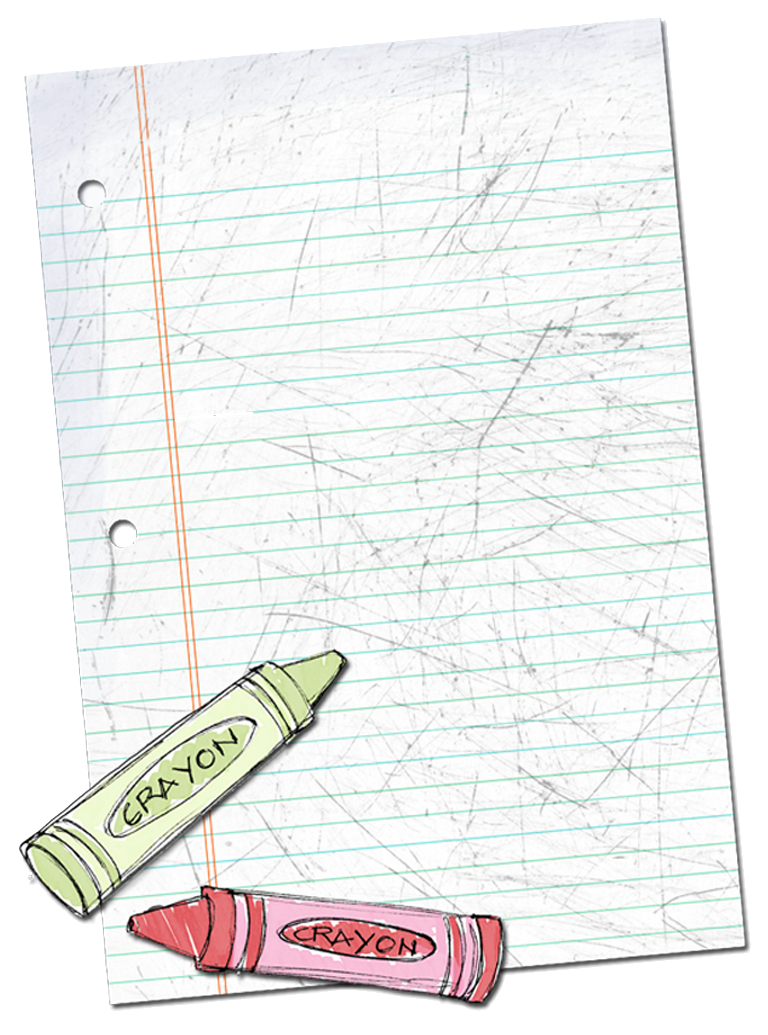 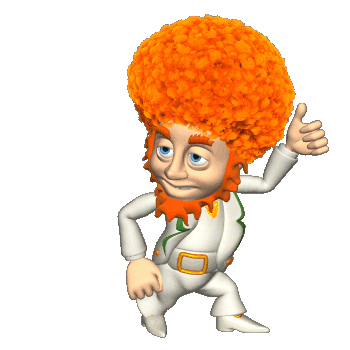 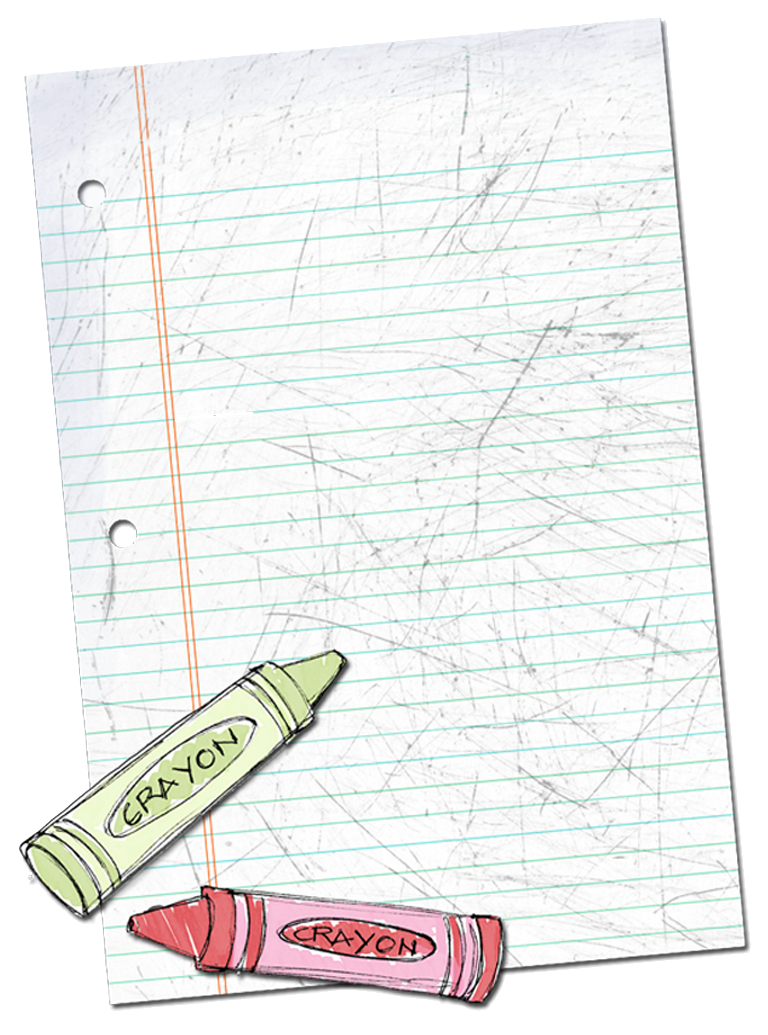 to make clear
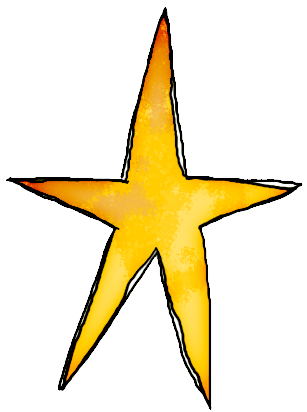 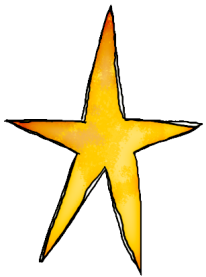 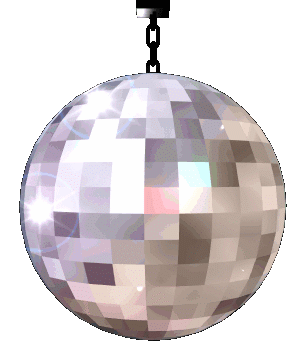 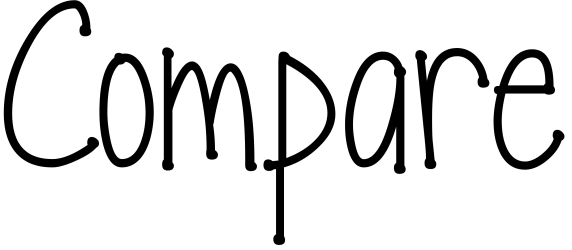 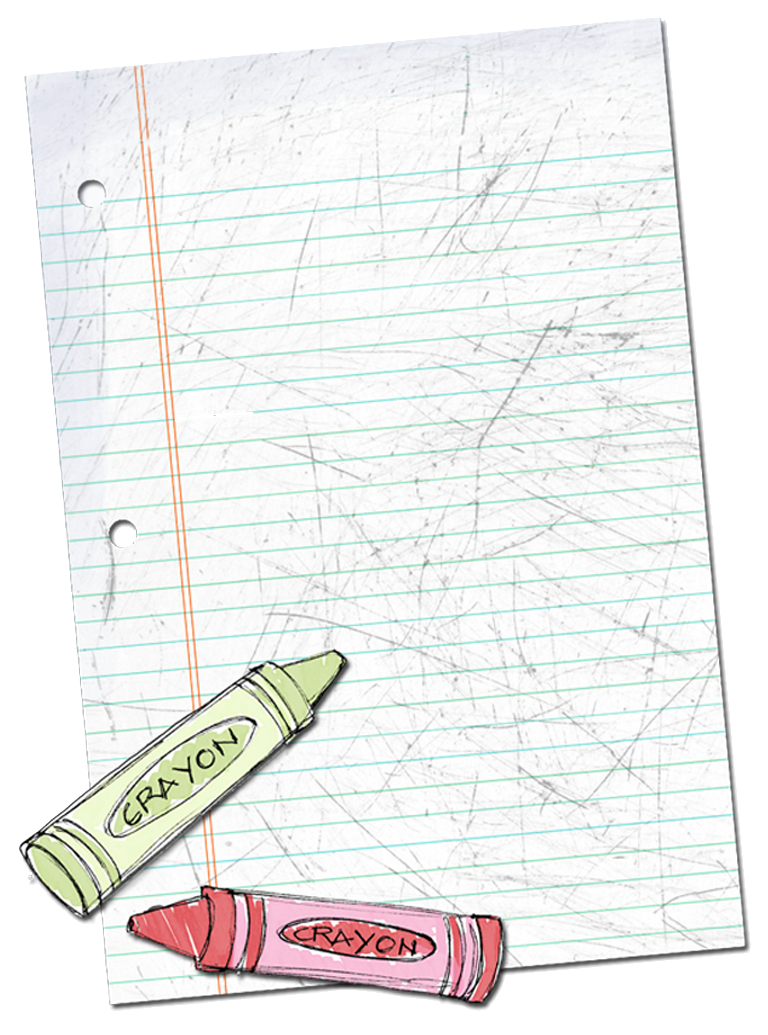 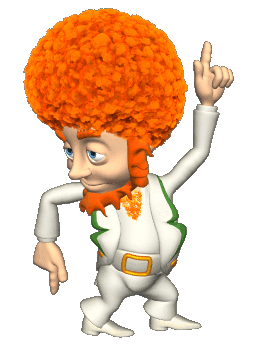 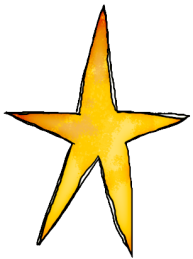 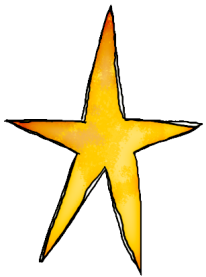 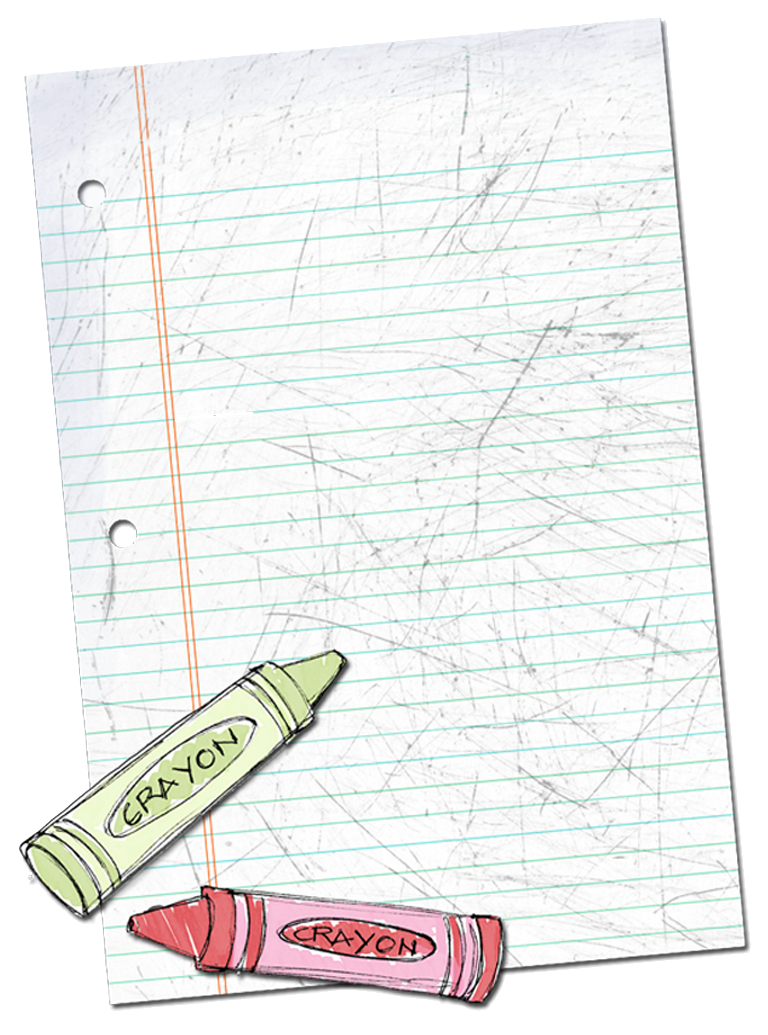 to find a way things are alike
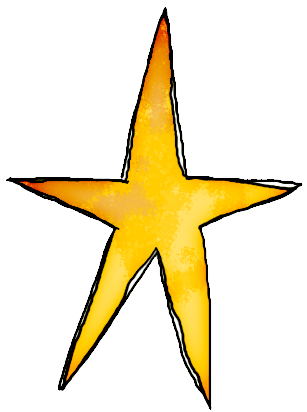 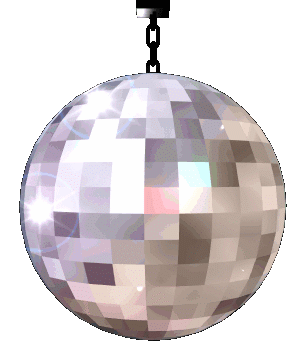 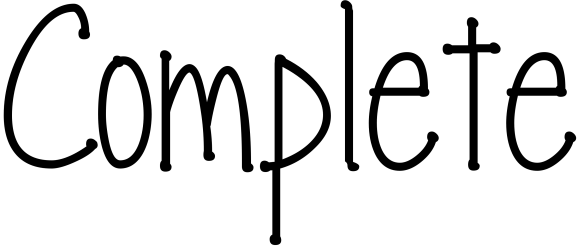 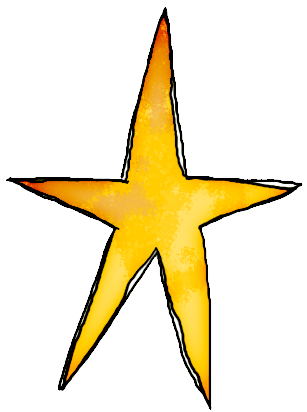 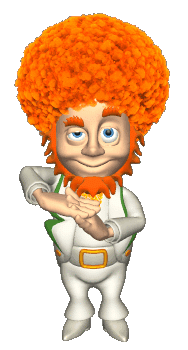 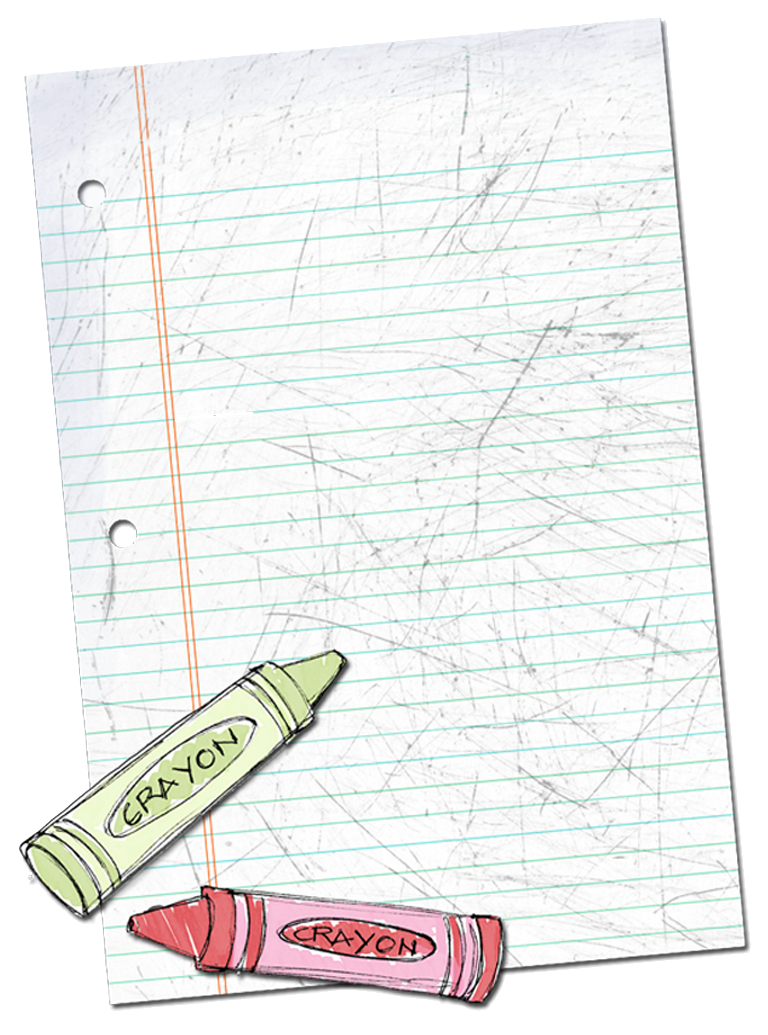 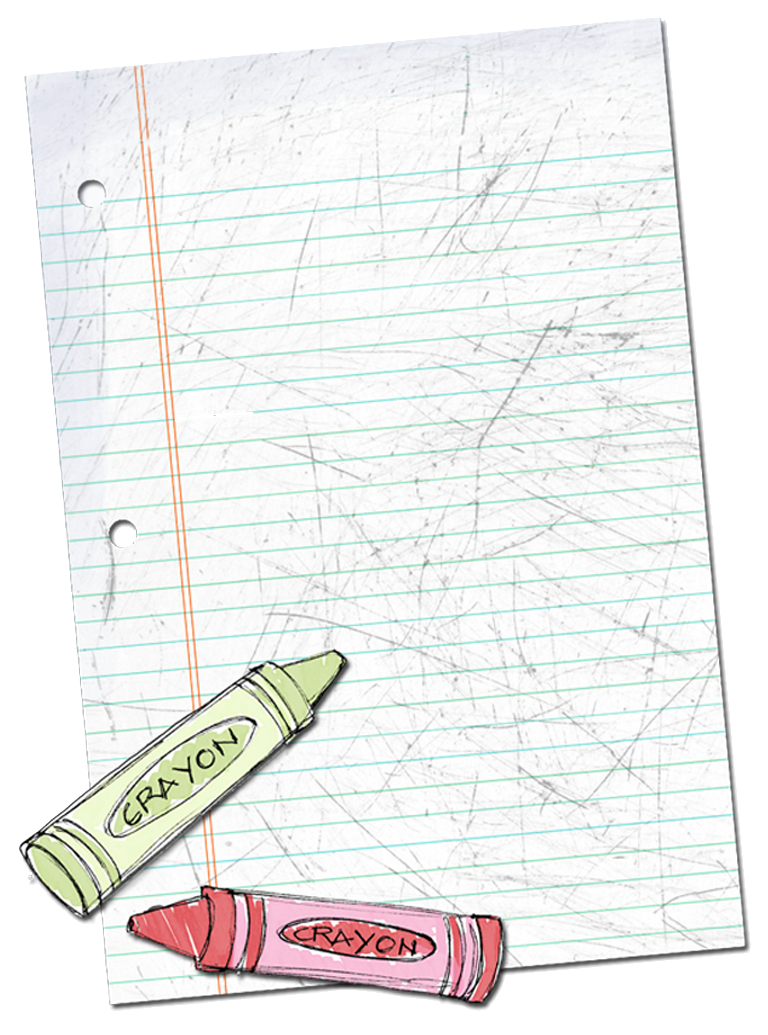 to fill in; 
 to finish
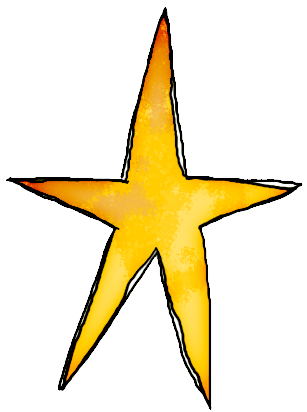 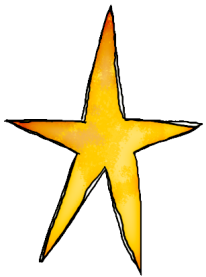 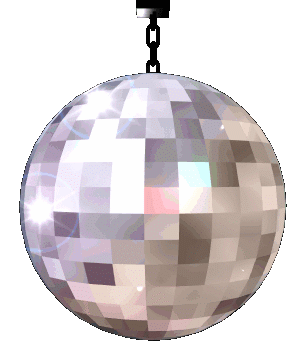 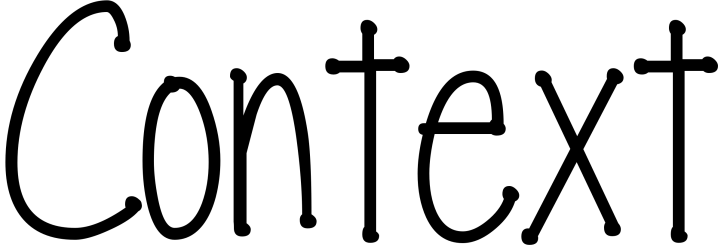 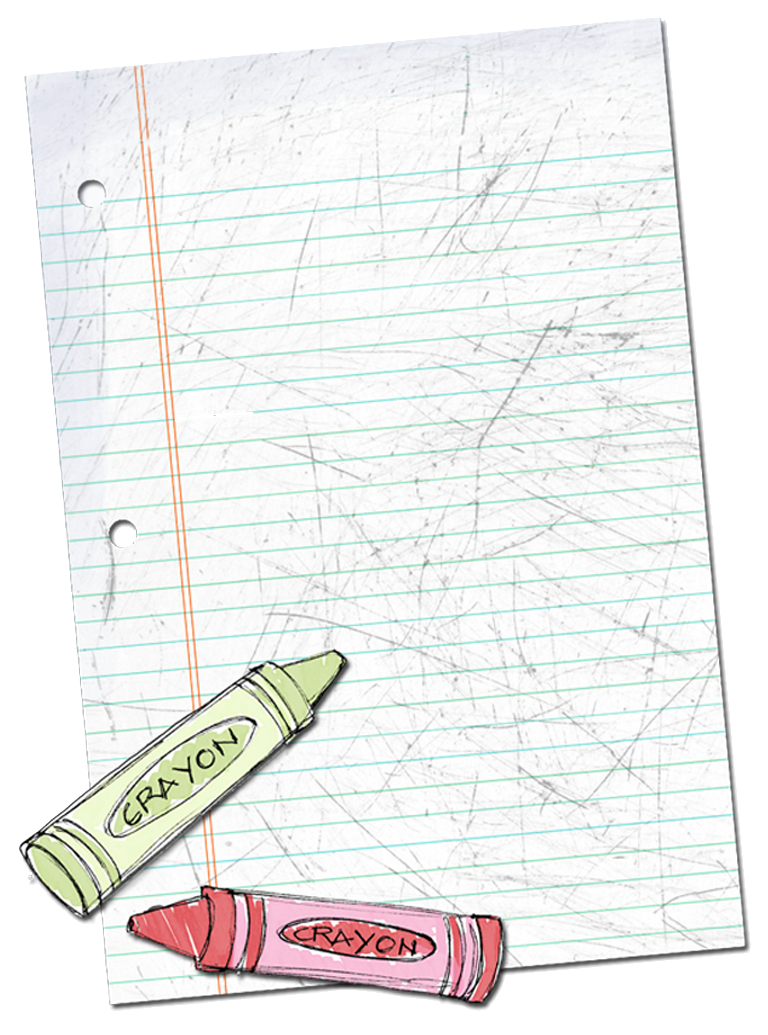 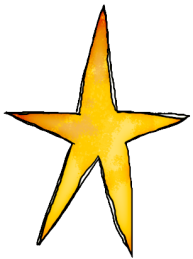 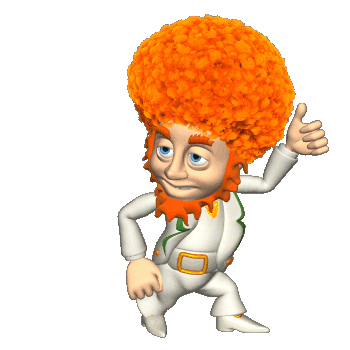 text surrounding a word or passage; helps explain a word’s full meaning
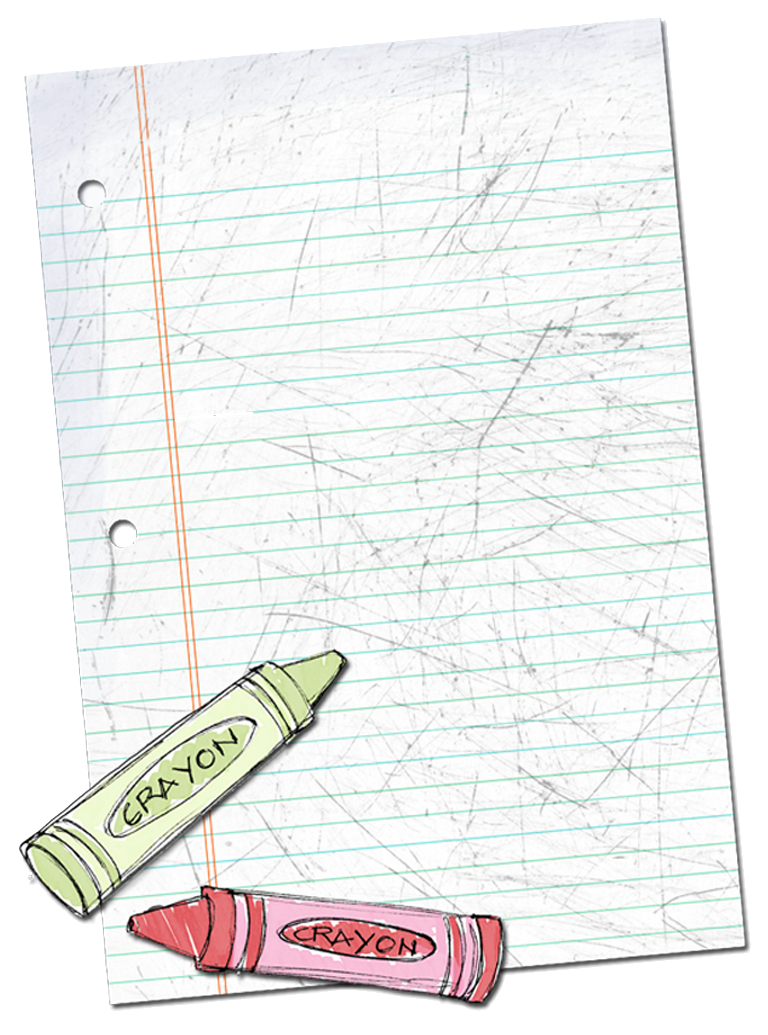 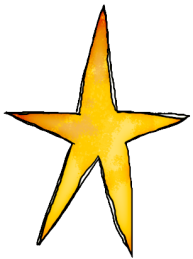 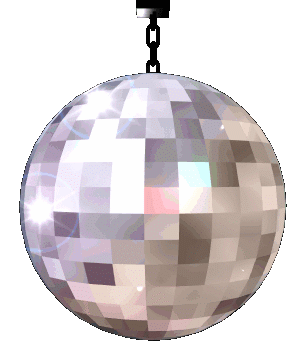 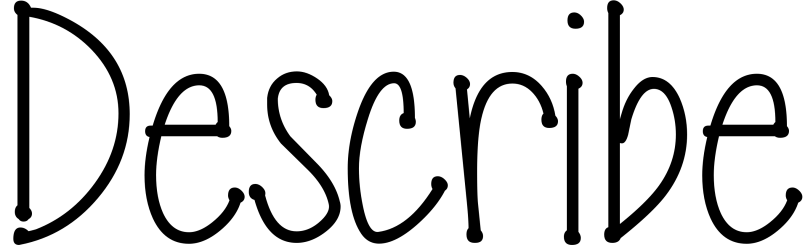 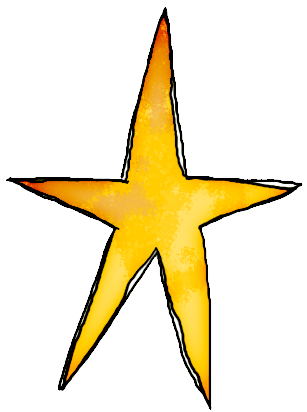 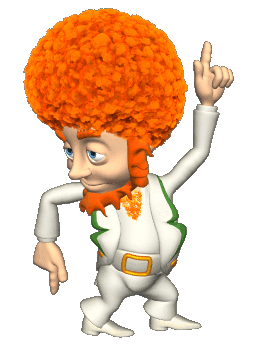 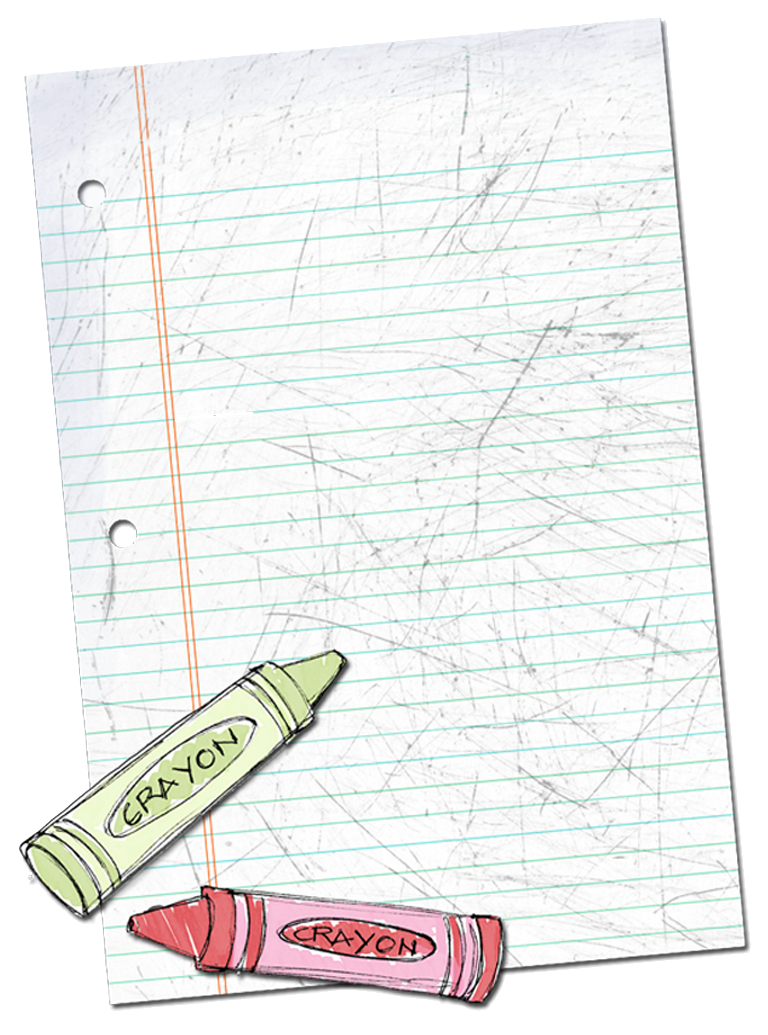 to tell about or 
write about, 
paint a picture with words
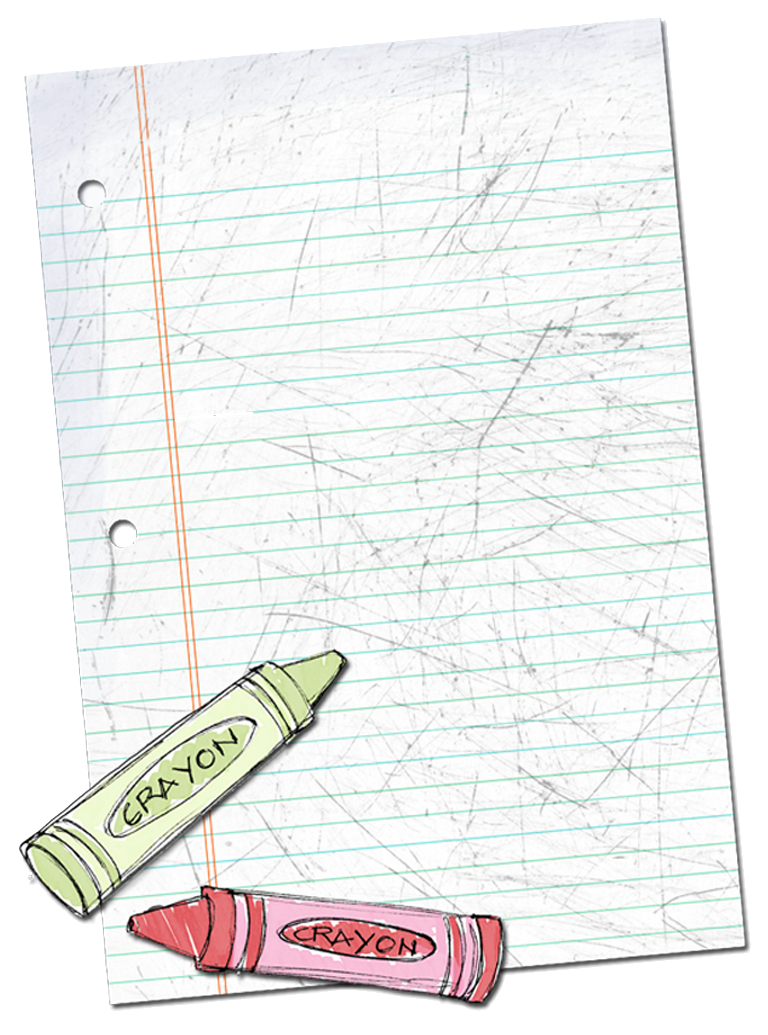 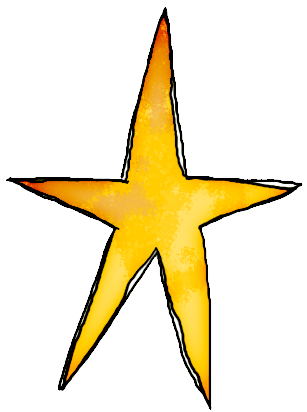 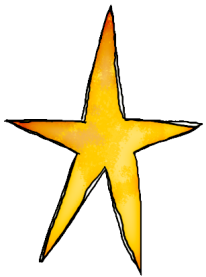 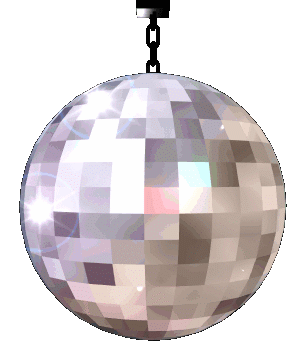 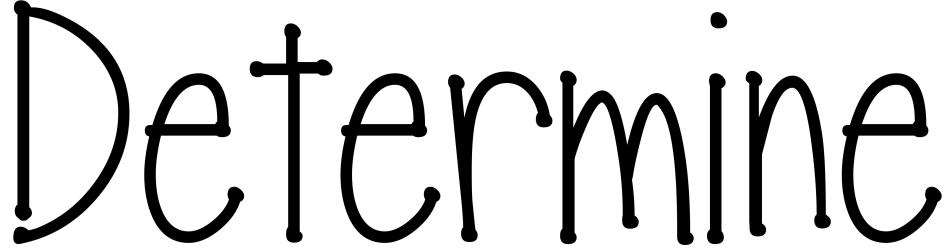 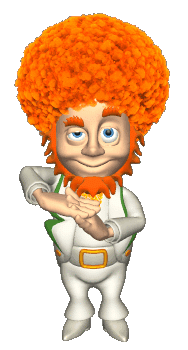 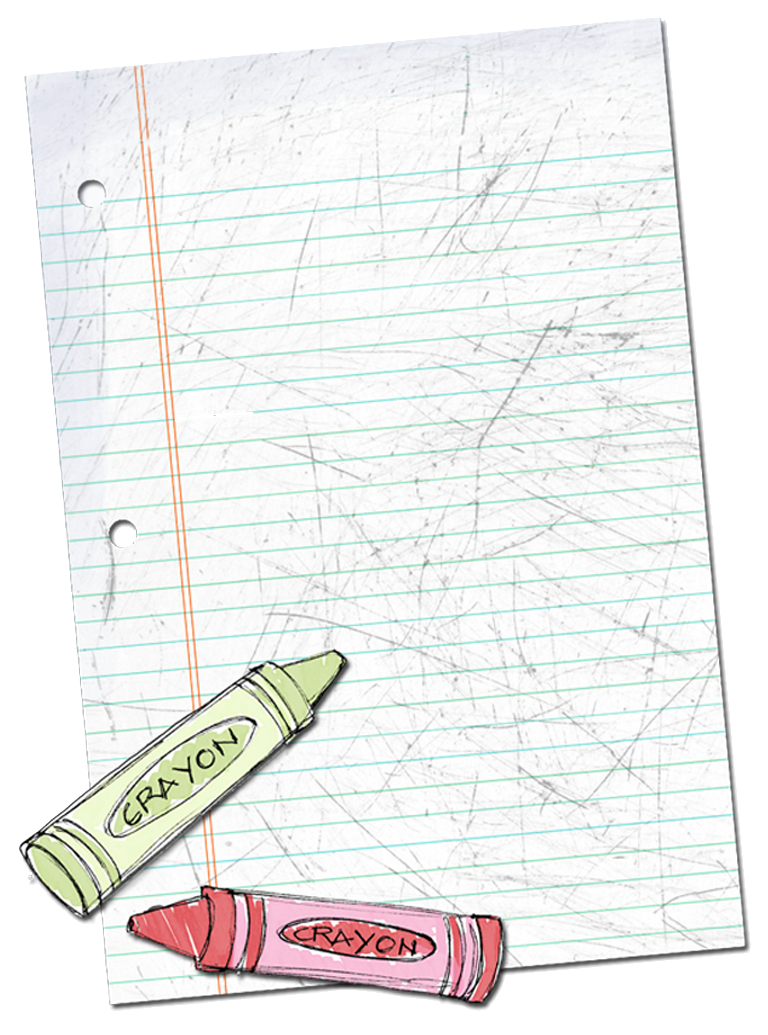 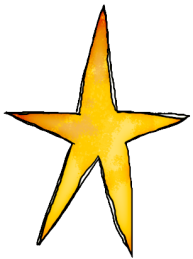 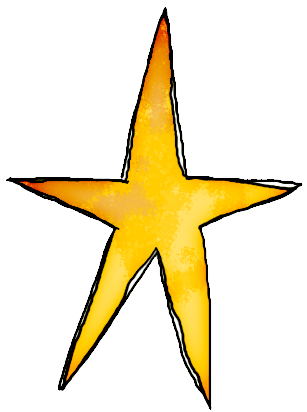 to decide something; 
find out something
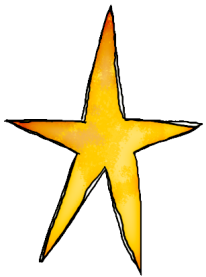 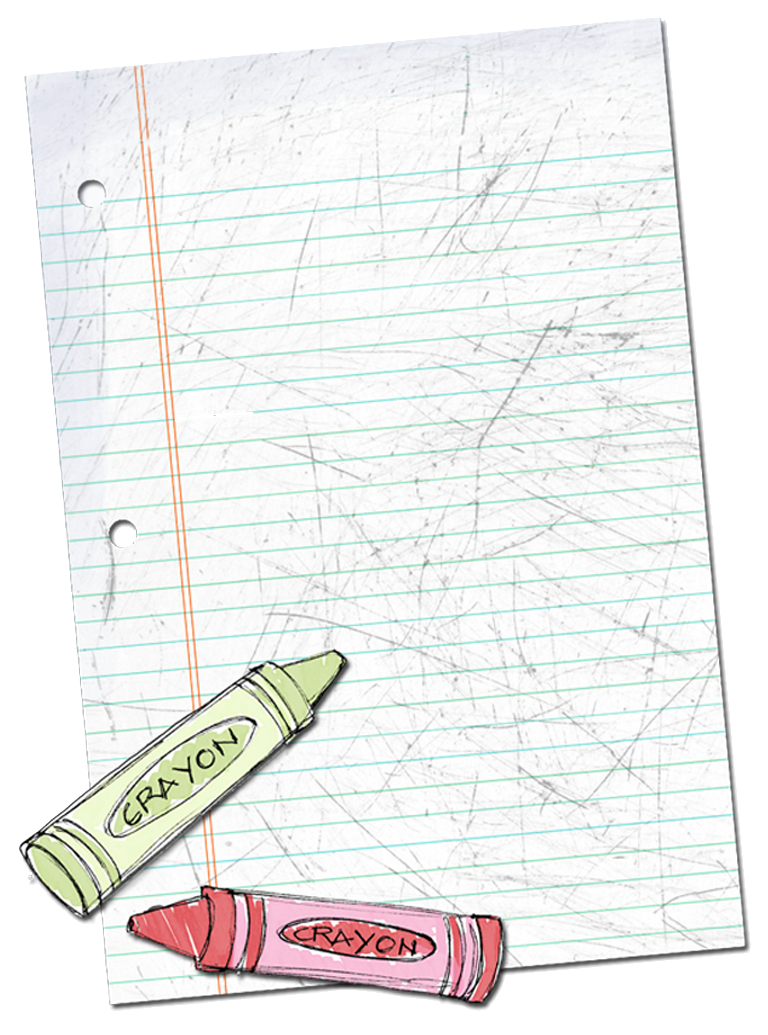 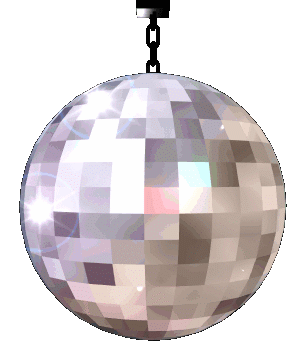 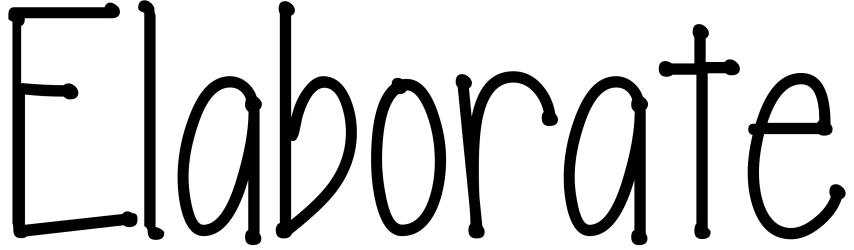 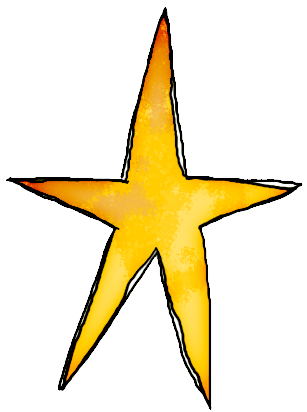 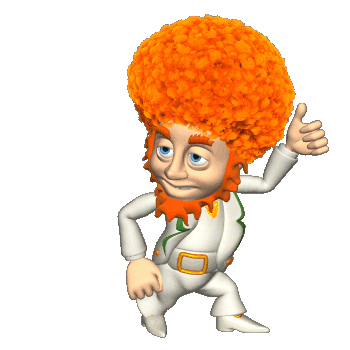 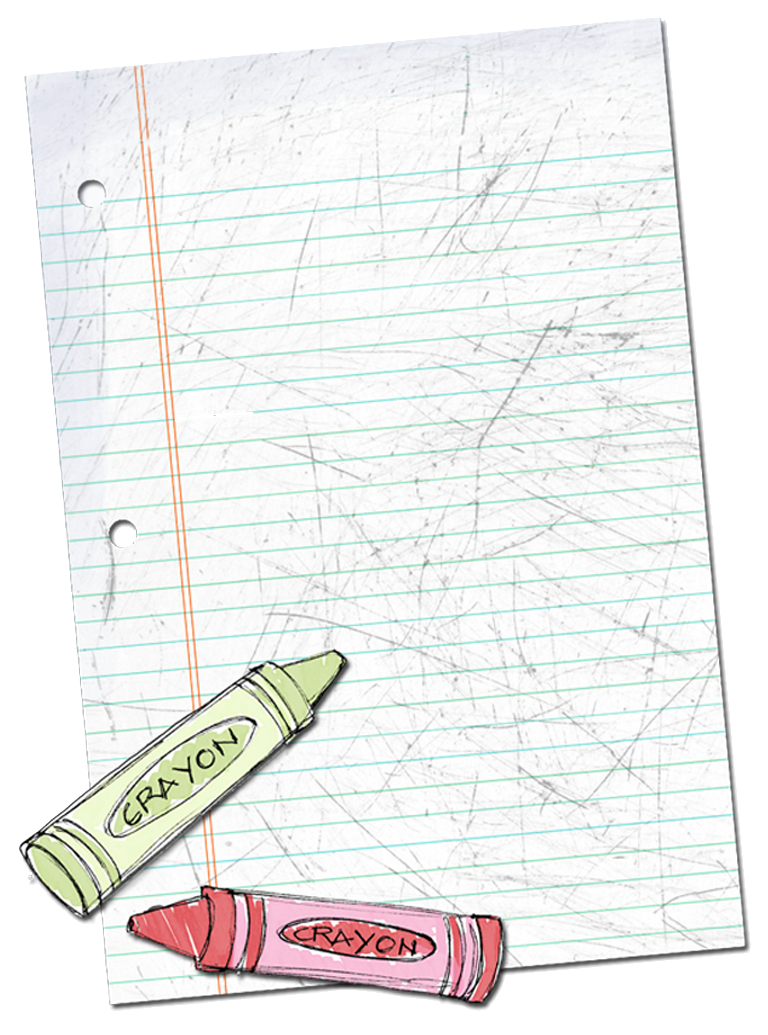 to add details; to expand
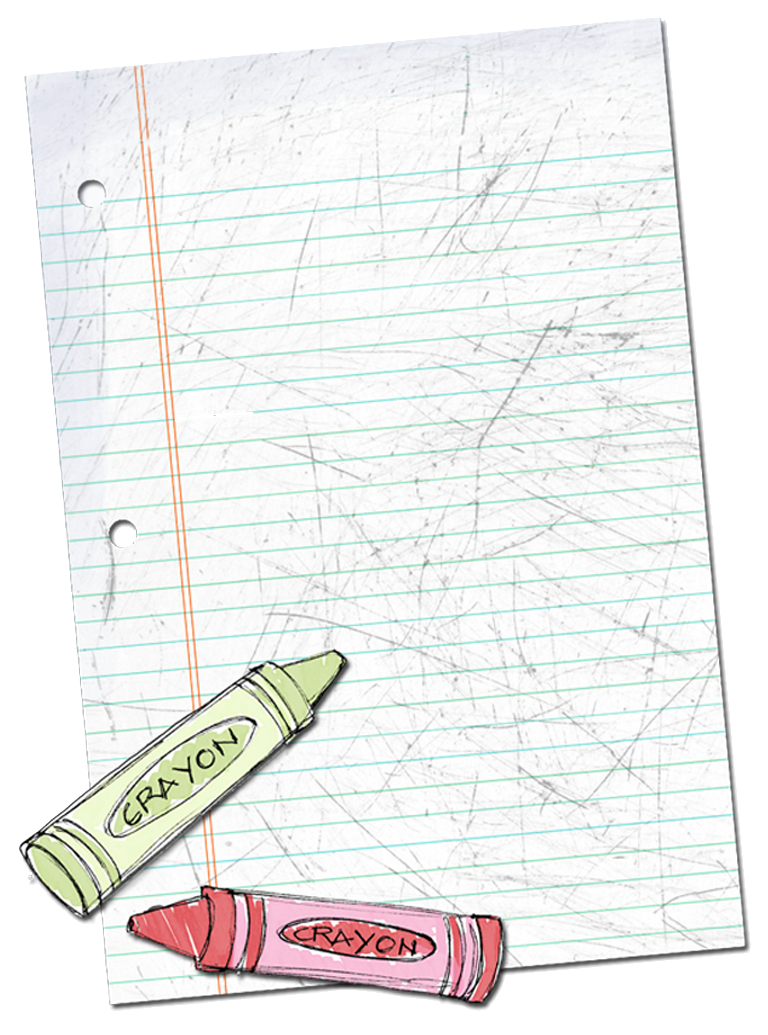 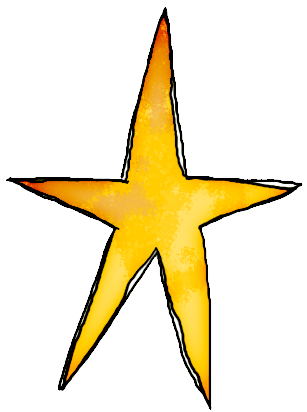 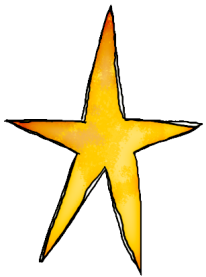 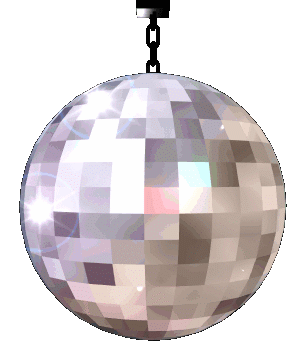 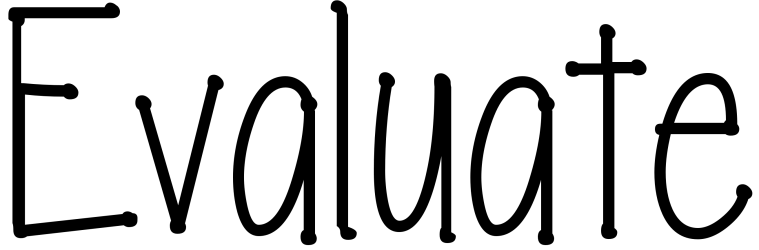 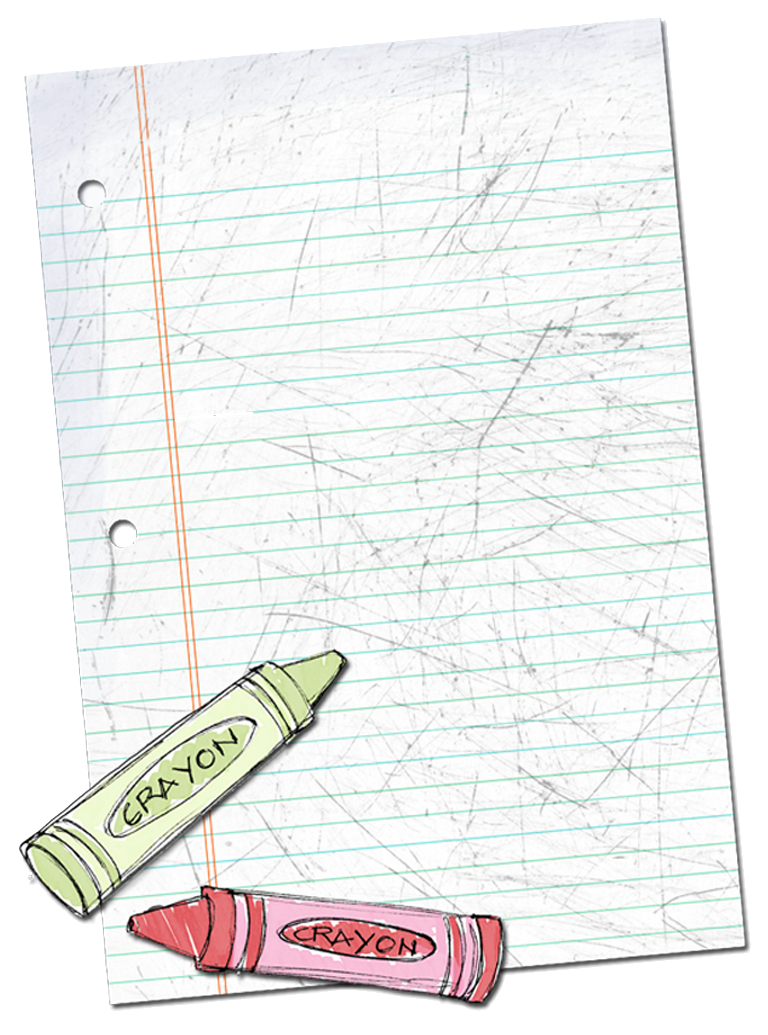 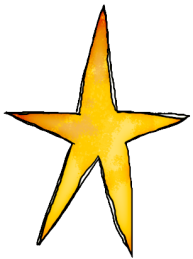 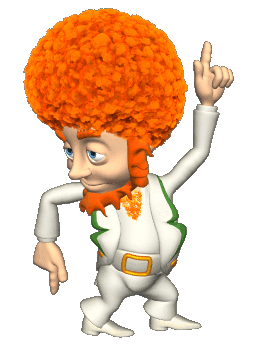 to judge and tell the good and the bad; to decide the value or amount of
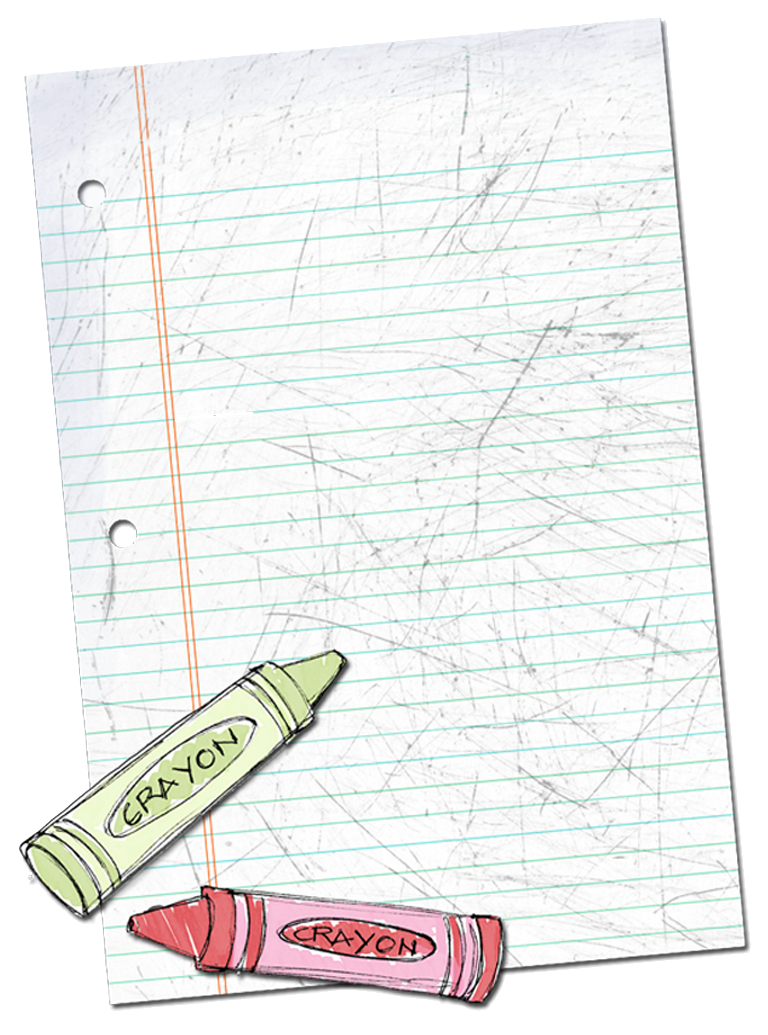 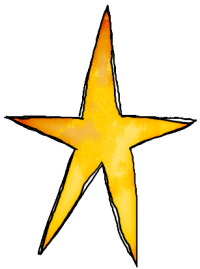 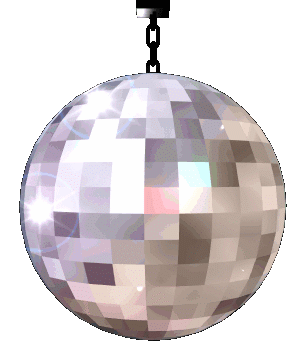 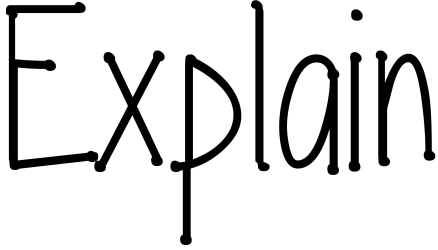 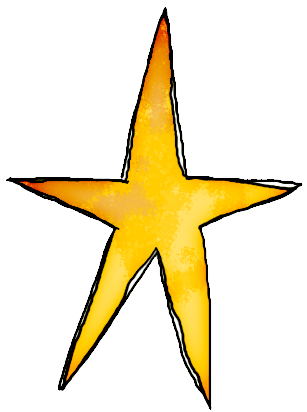 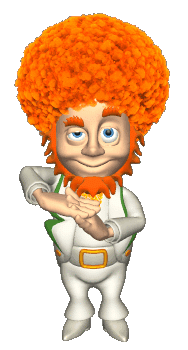 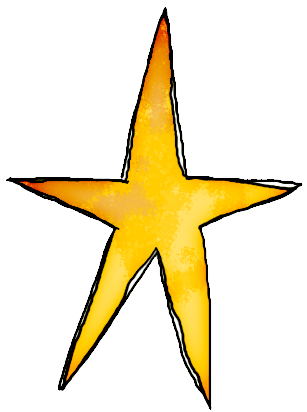 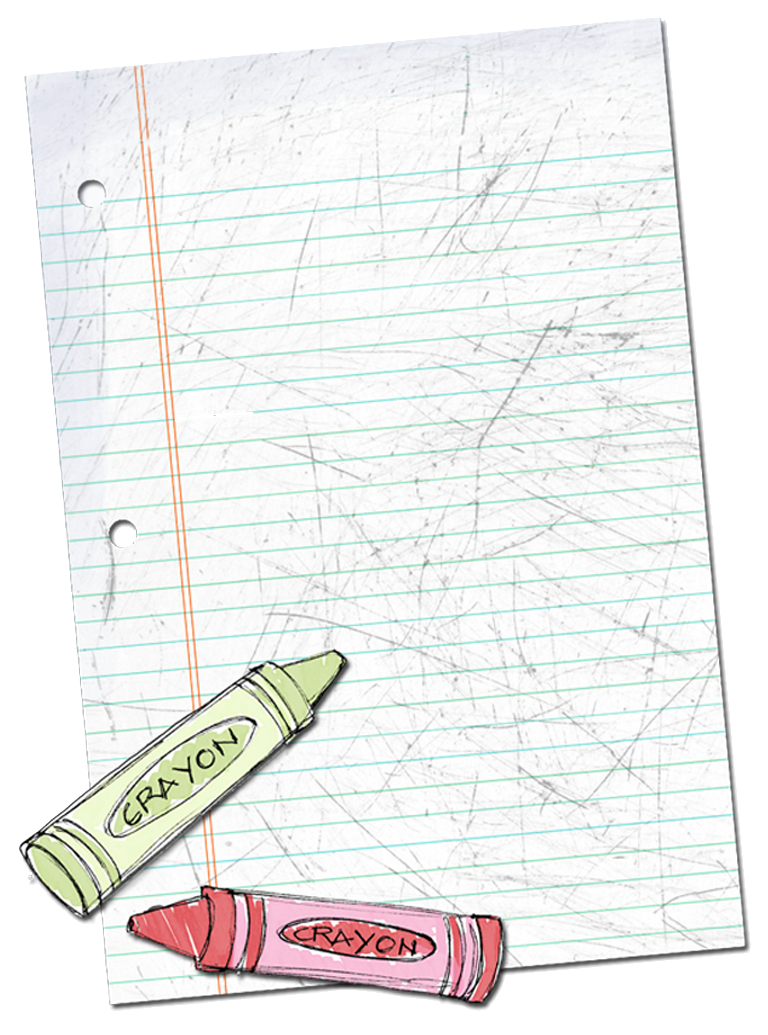 teach me or show me; tell me the steps; to make clear or understandable
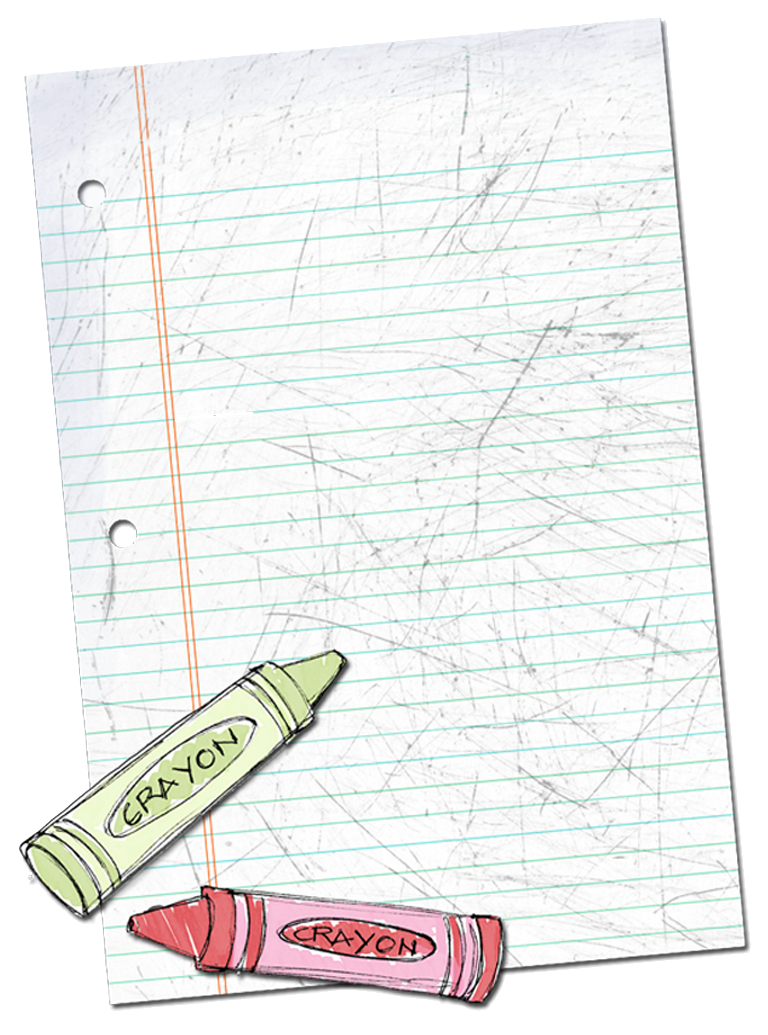 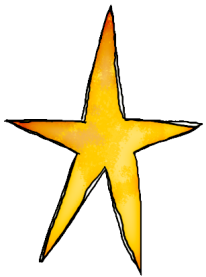 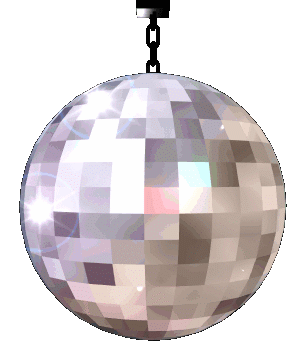 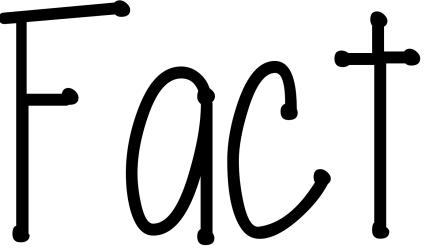 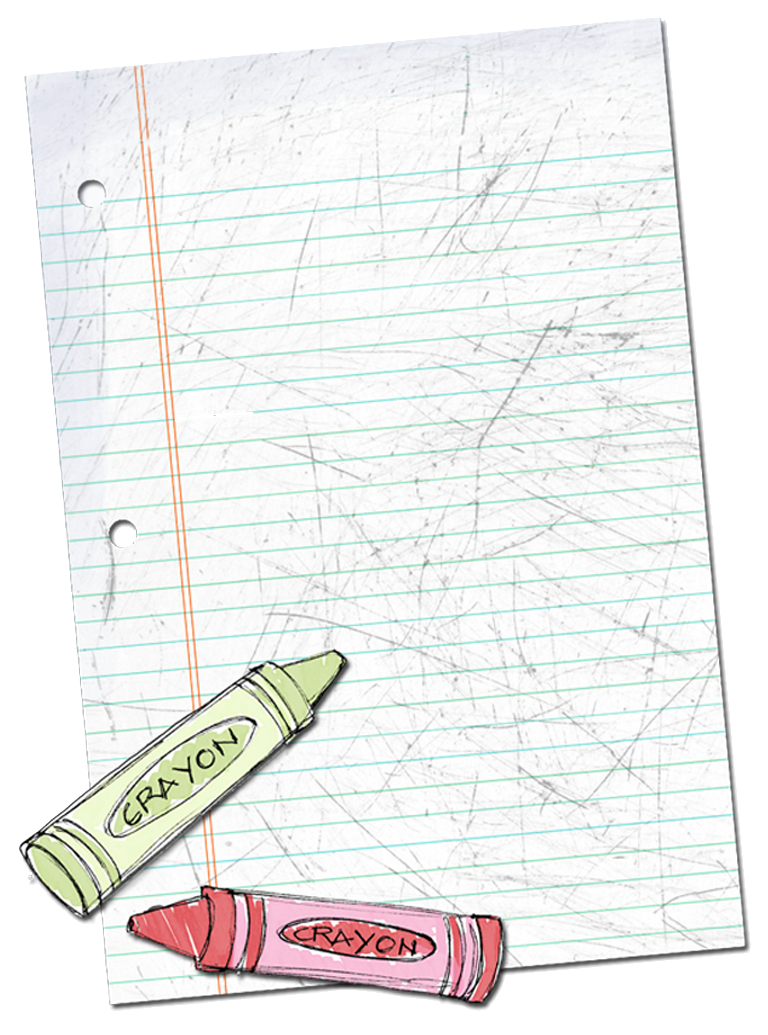 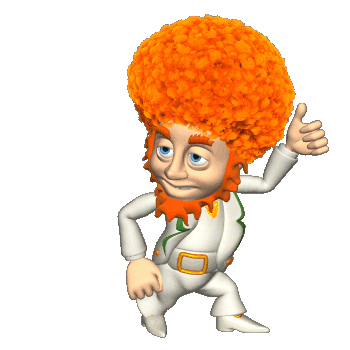 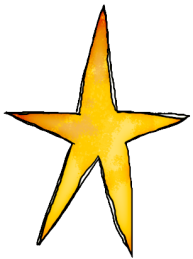 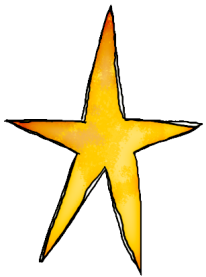 a truth, something that can be proved
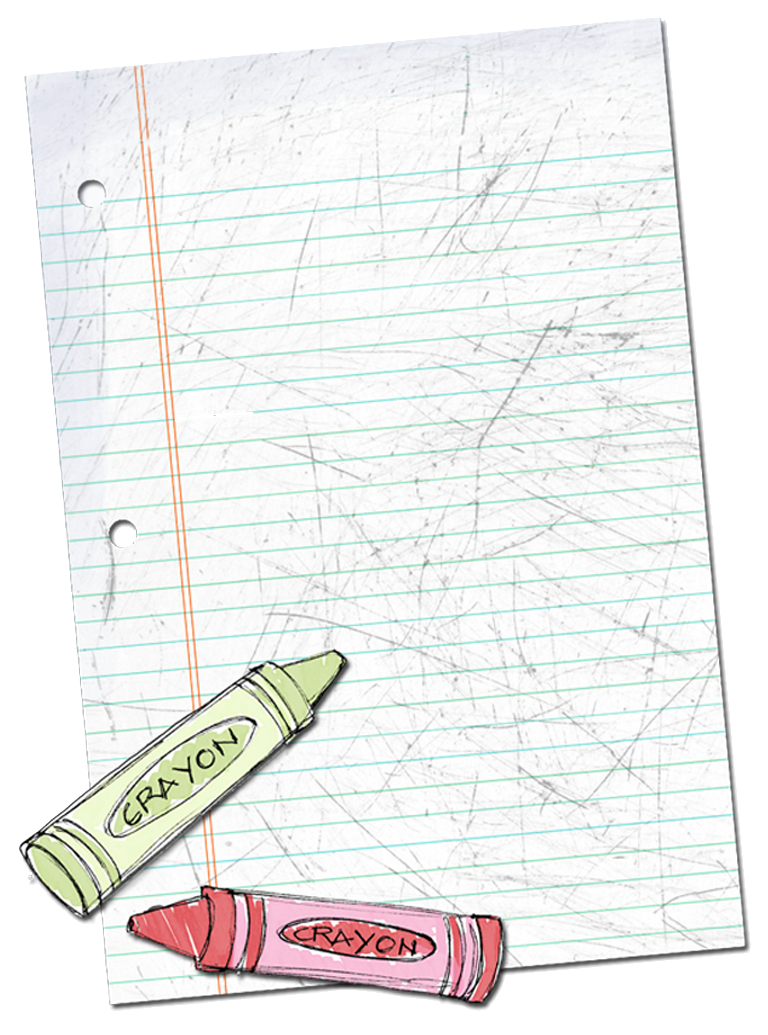 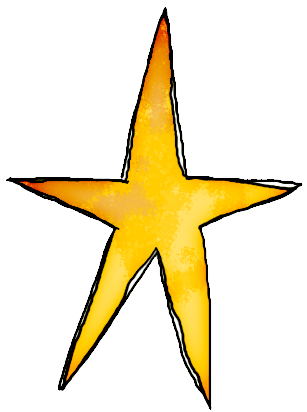 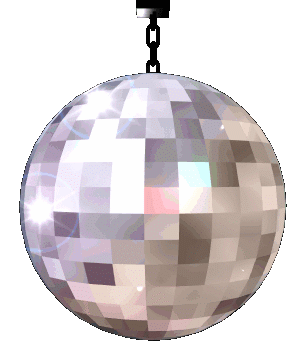 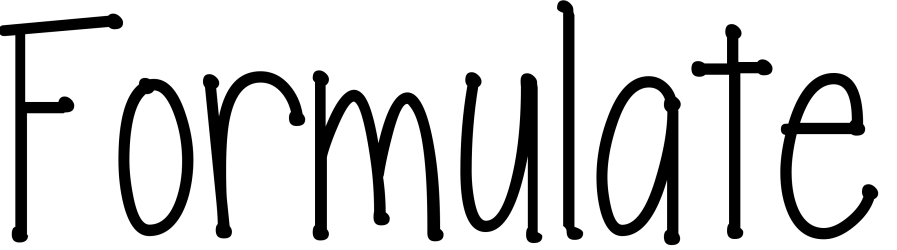 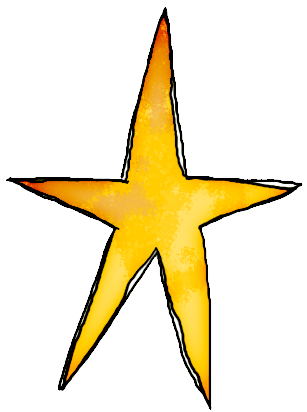 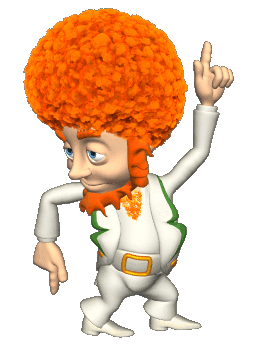 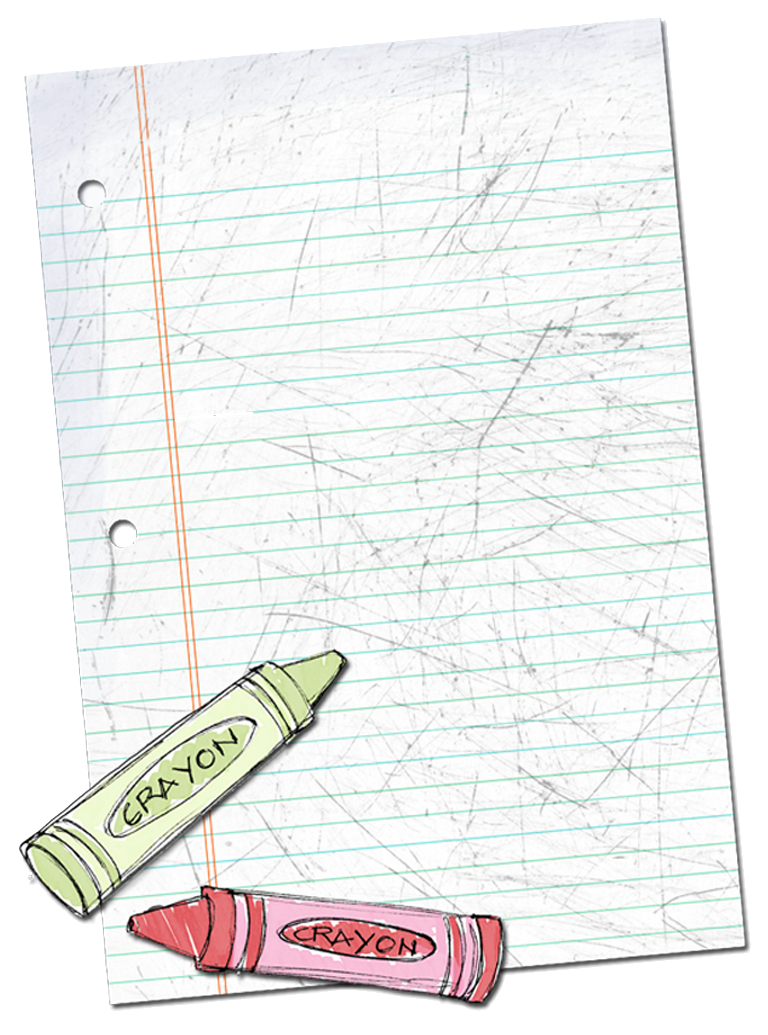 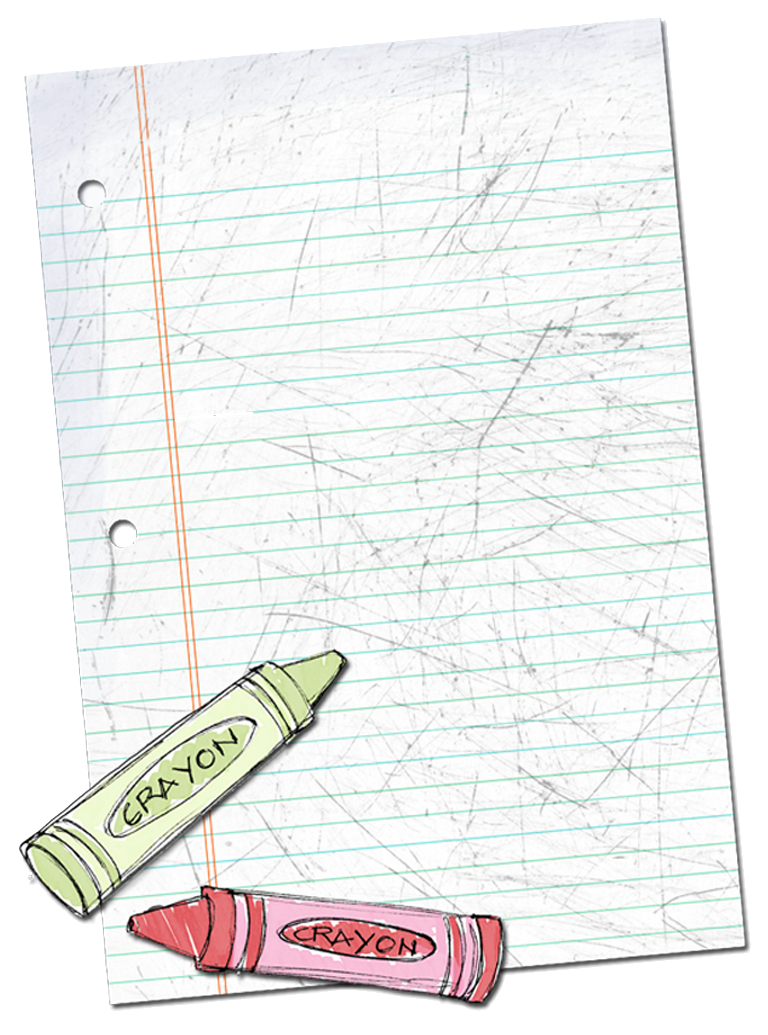 create or put together
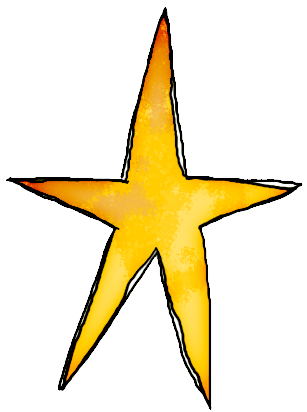 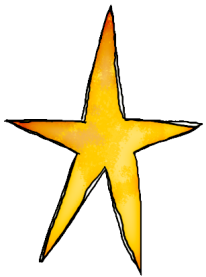 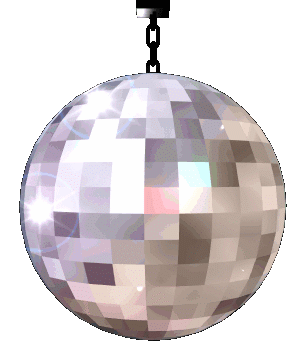 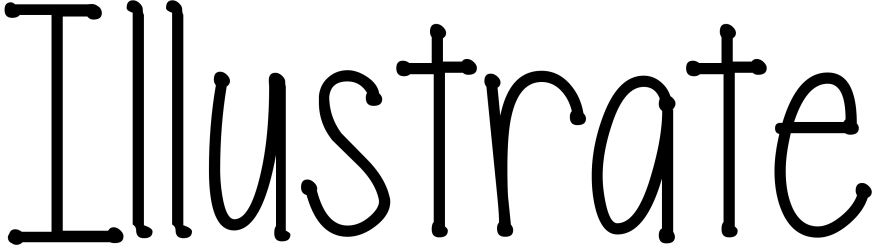 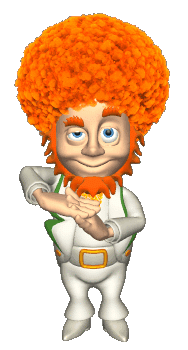 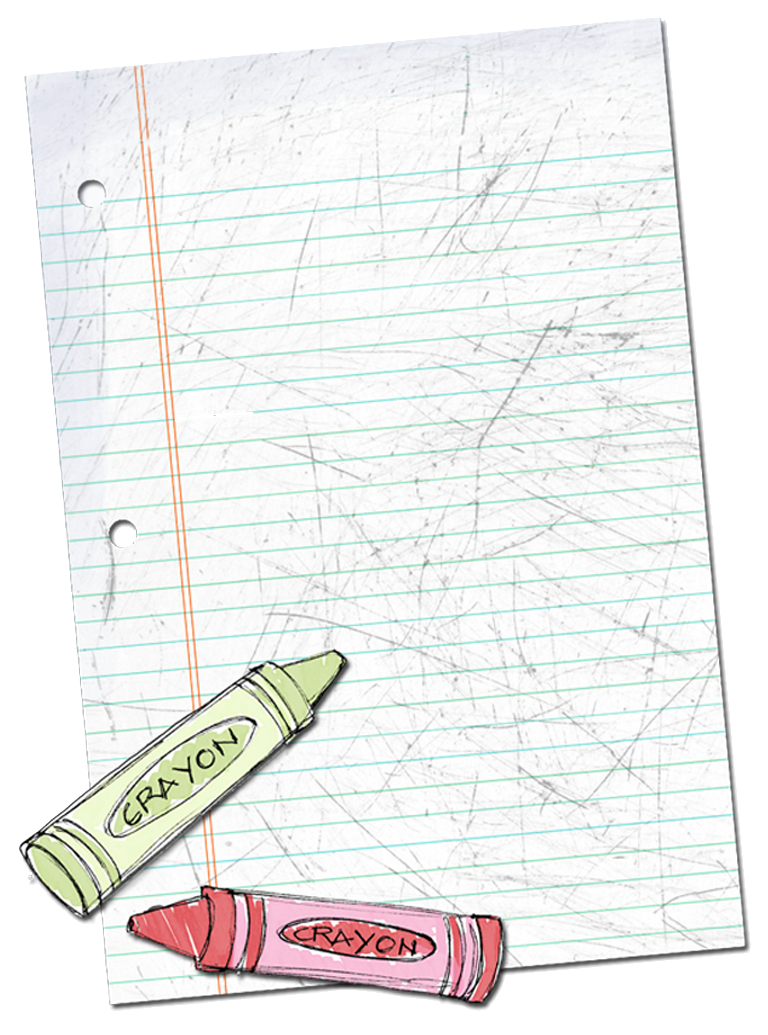 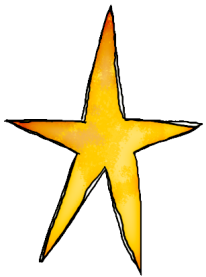 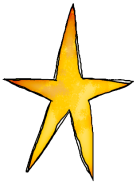 to give examples or explain and make clear
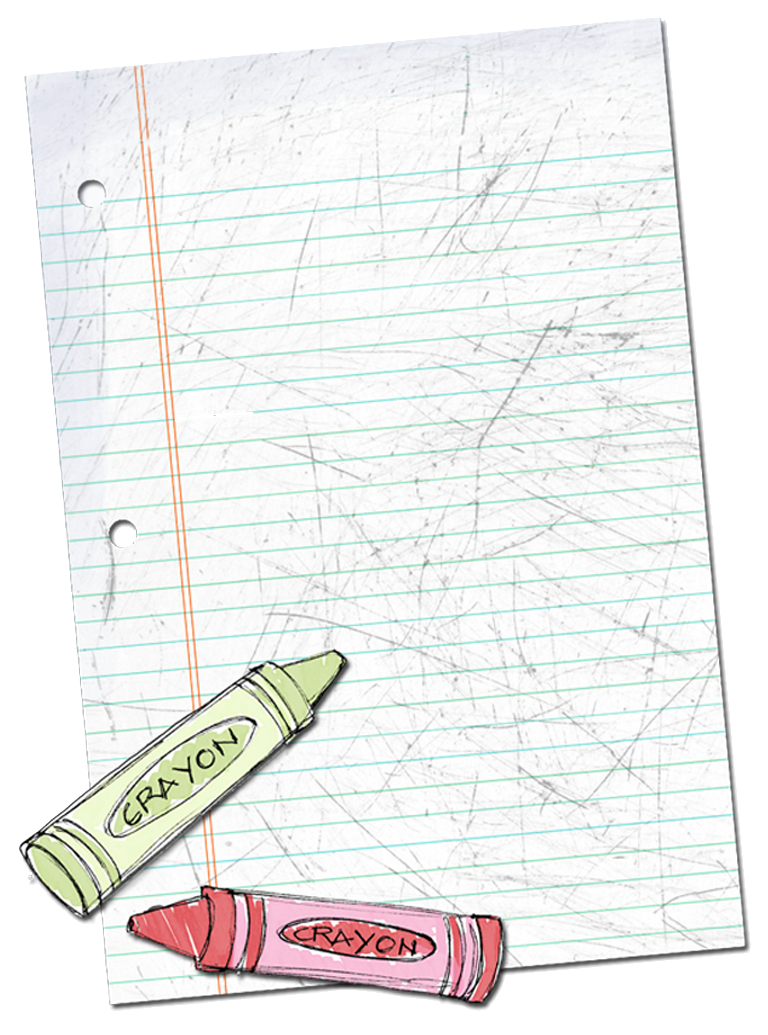 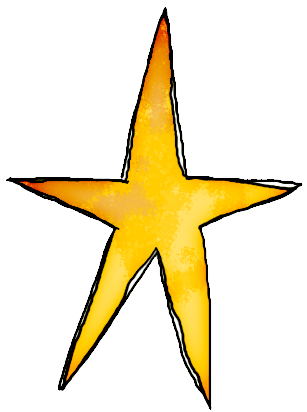 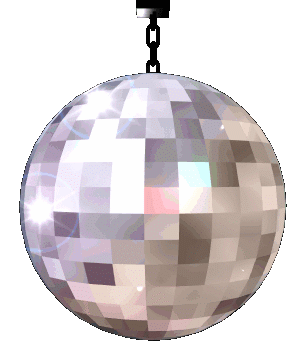 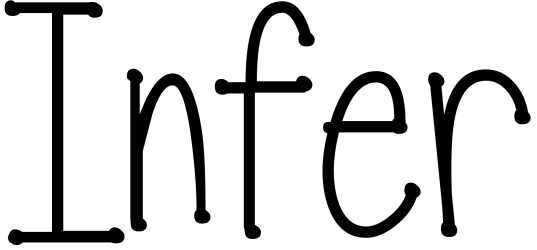 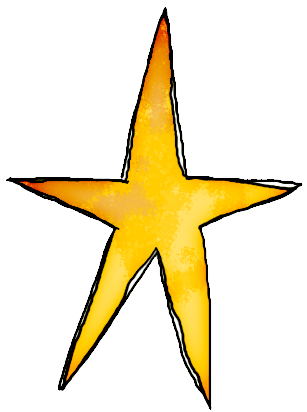 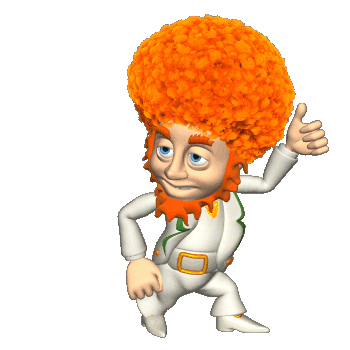 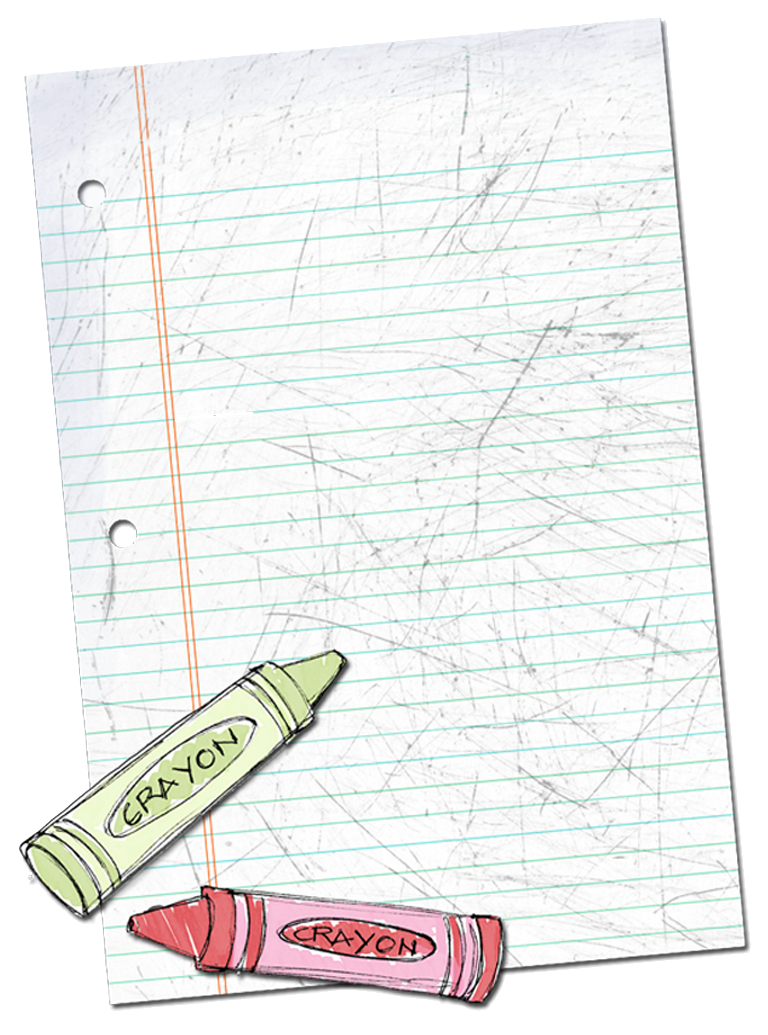 to guess based on information; find the hidden meaning; to make a decision about the information
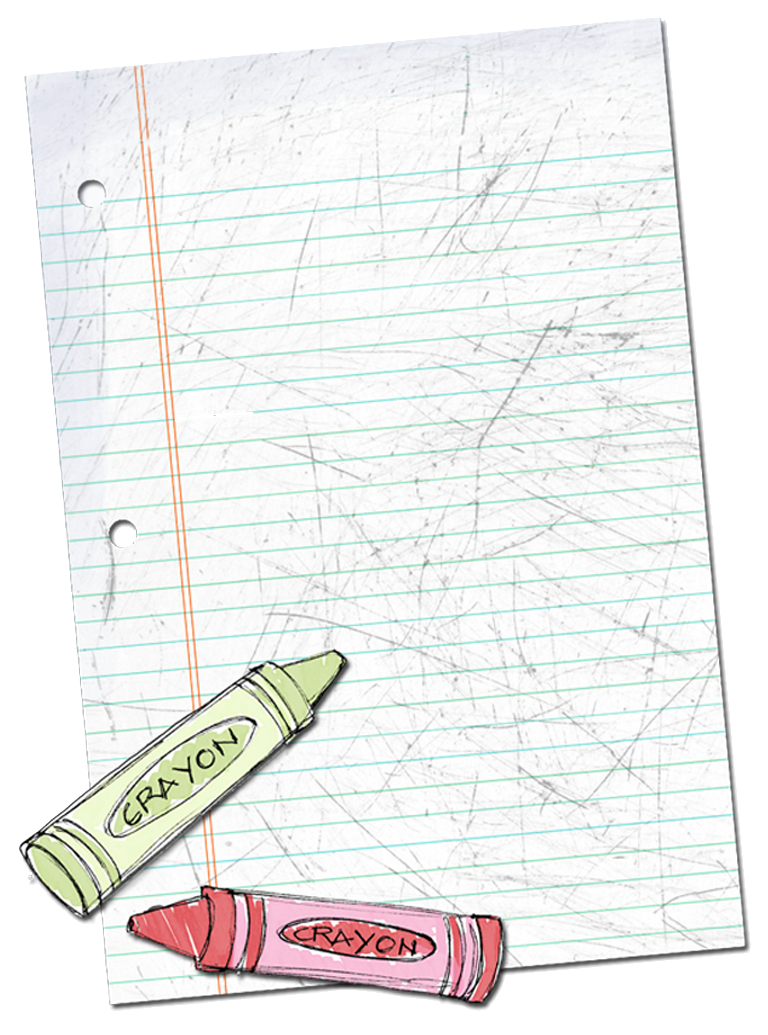 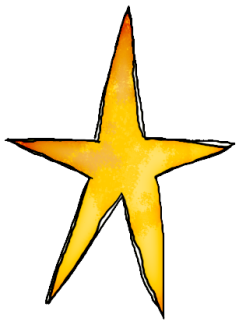 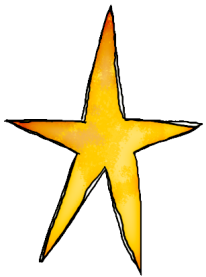 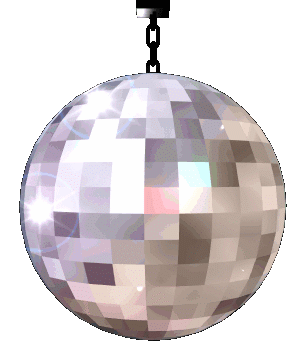 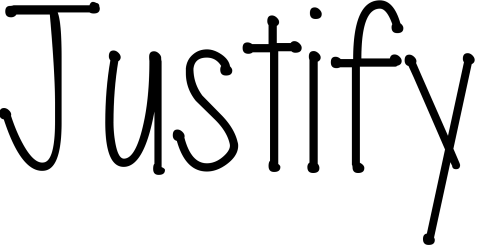 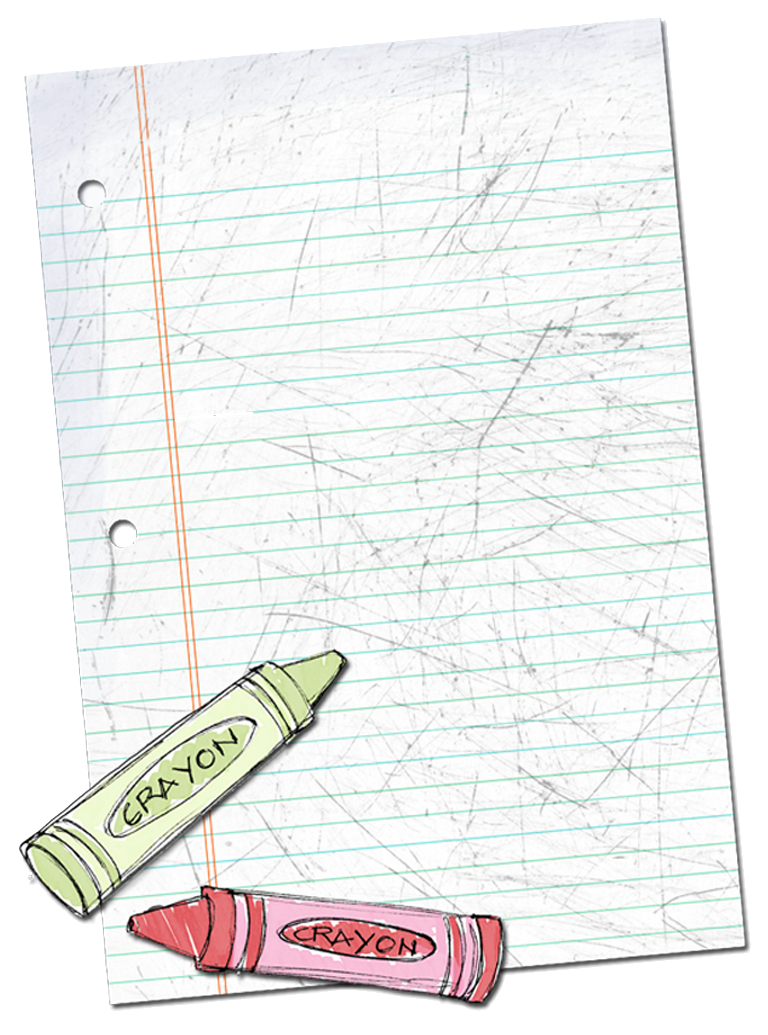 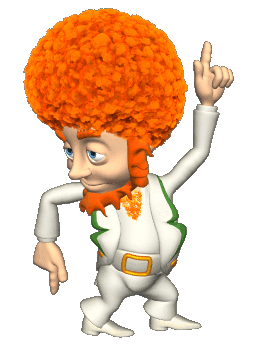 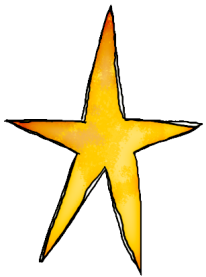 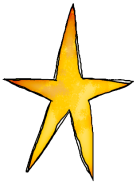 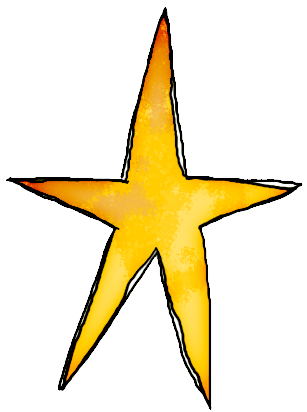 to show how something is just or correct; to prove
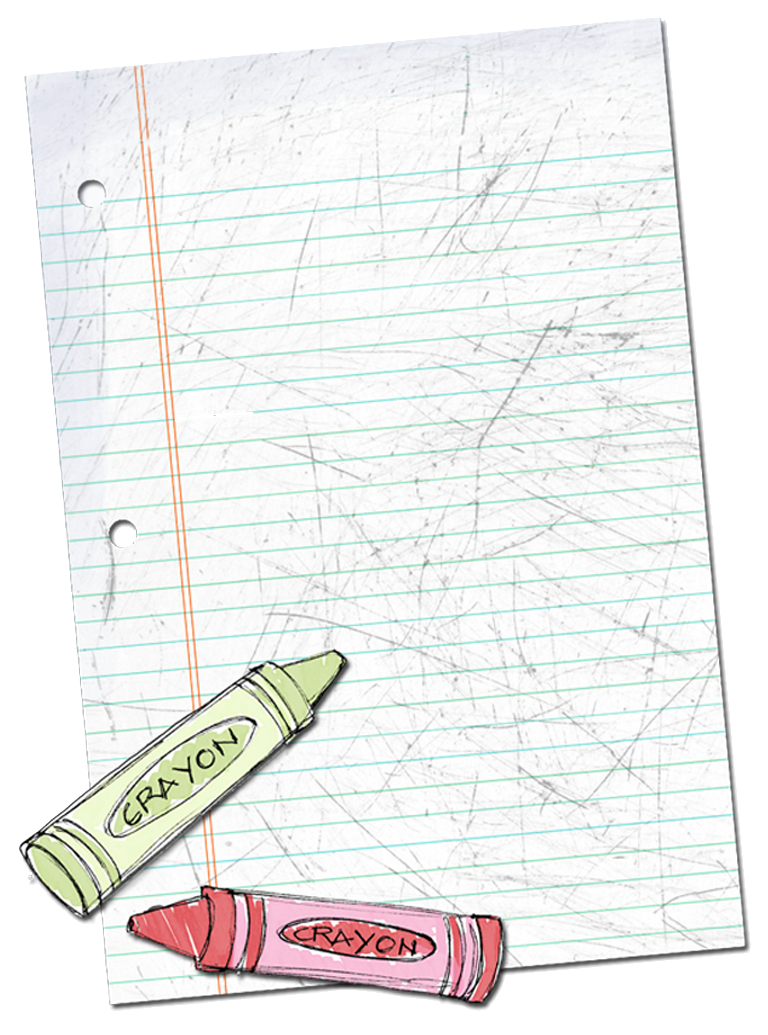 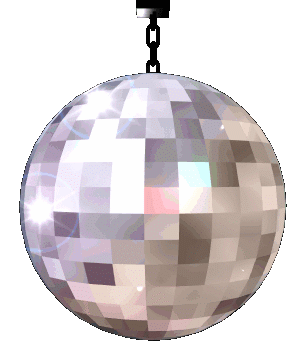 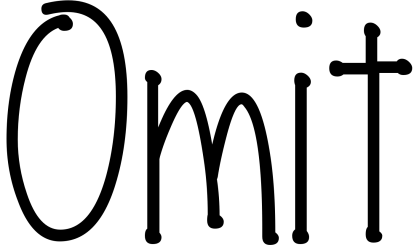 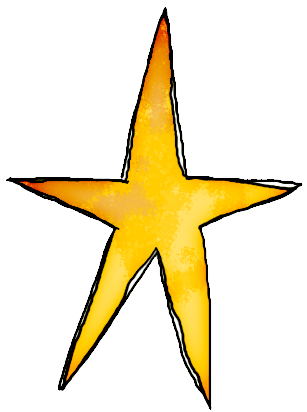 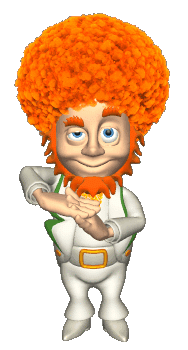 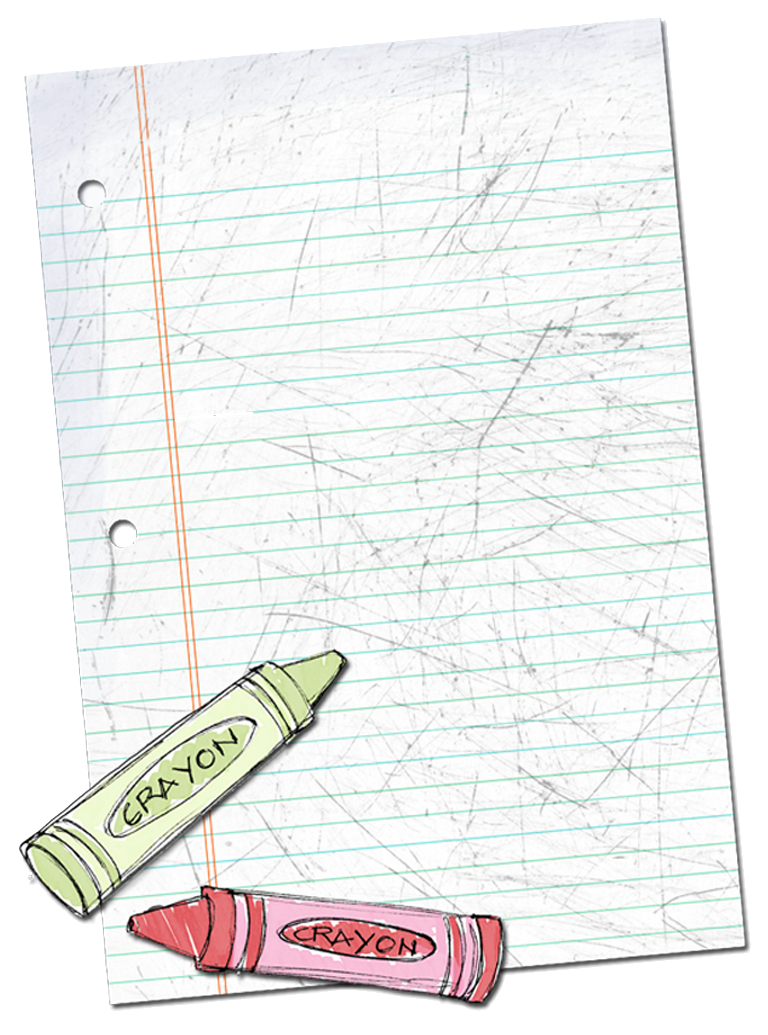 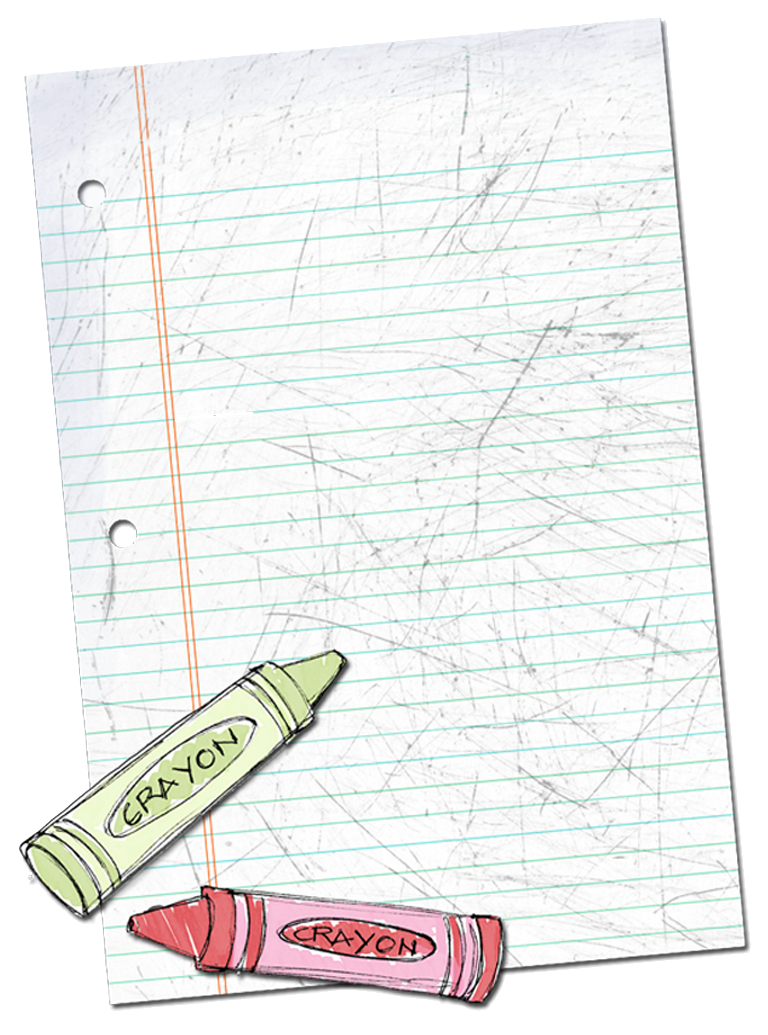 to leave out
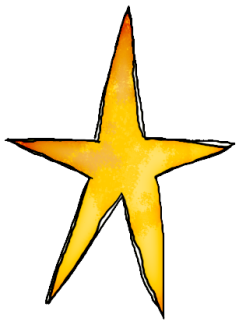 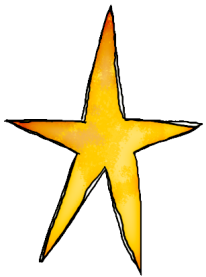 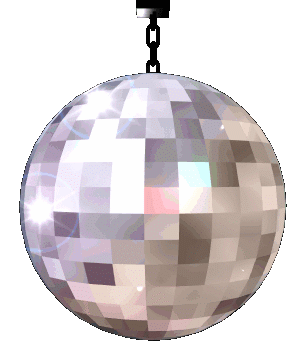 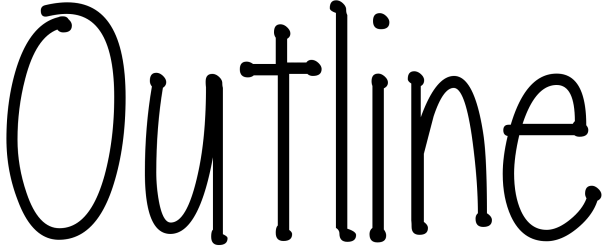 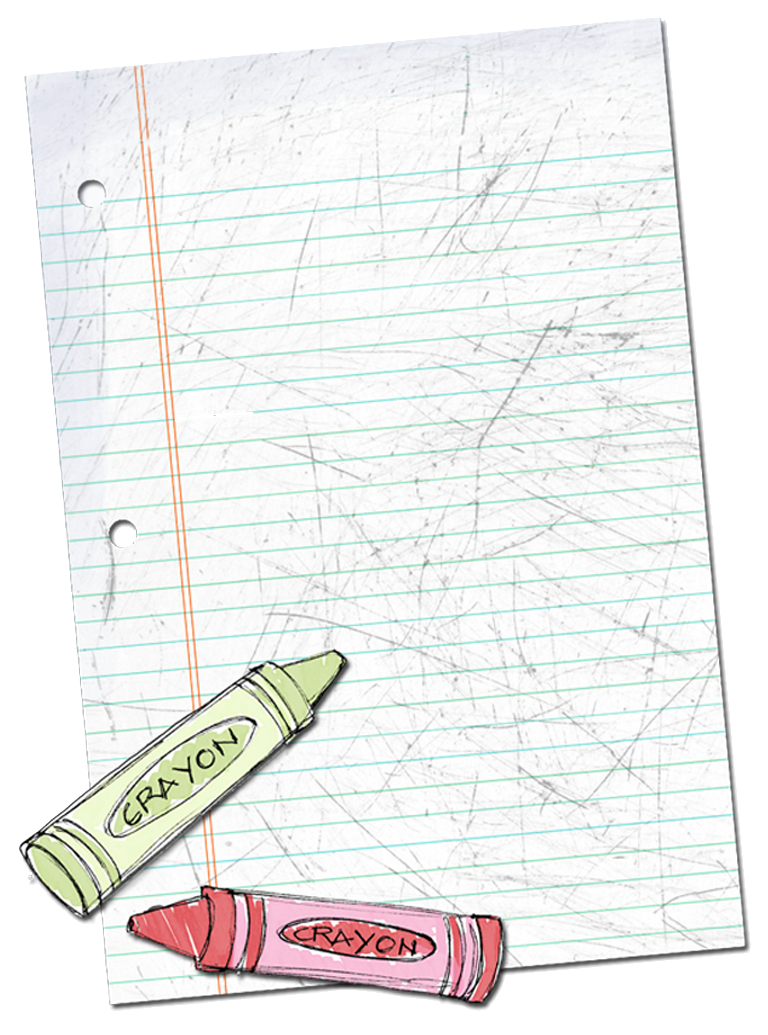 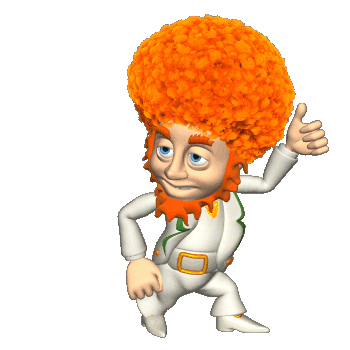 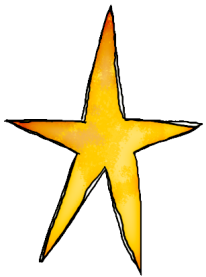 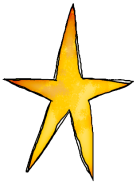 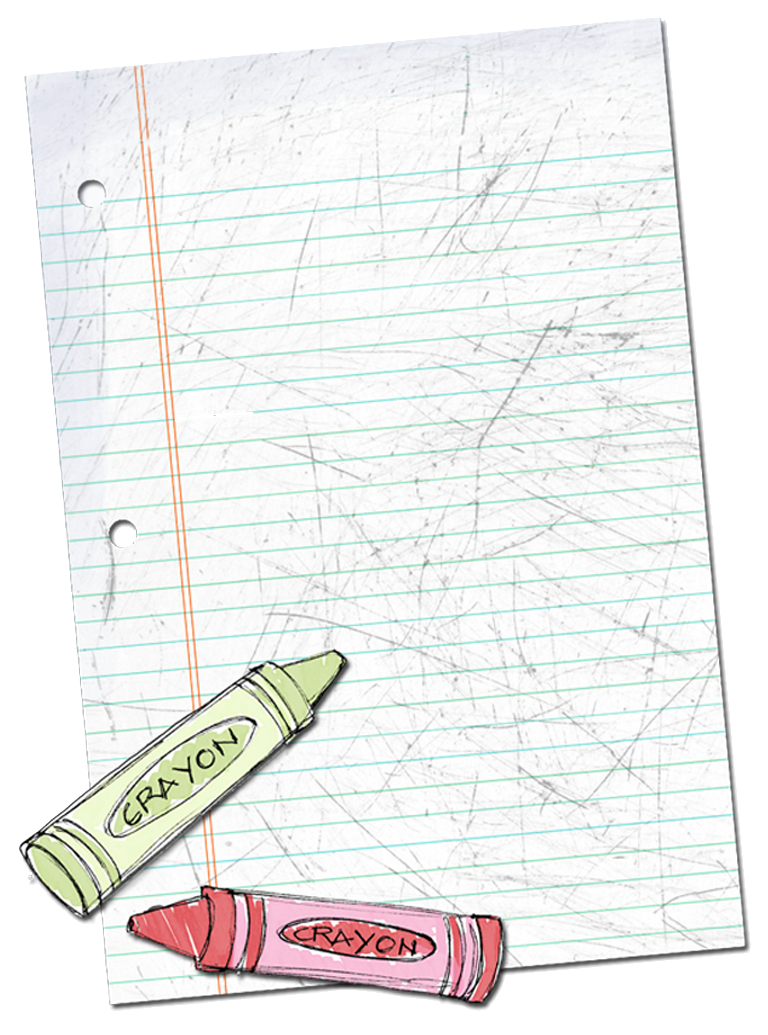 a list of main points
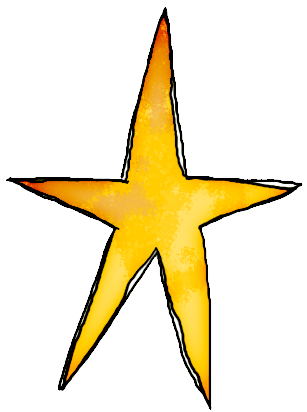 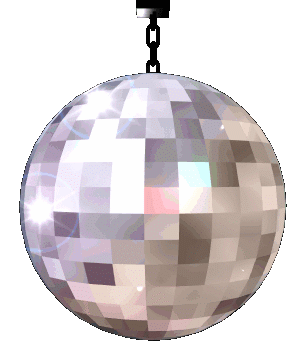 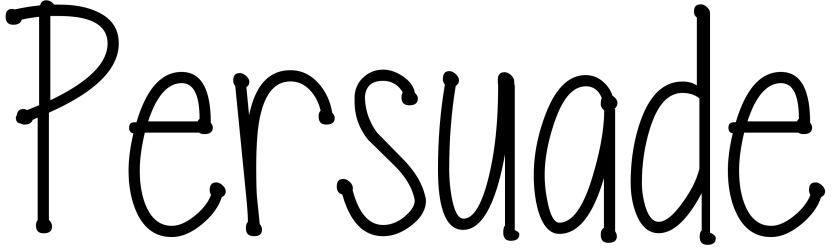 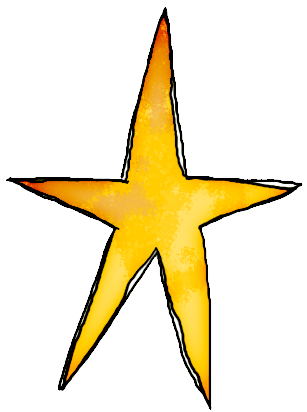 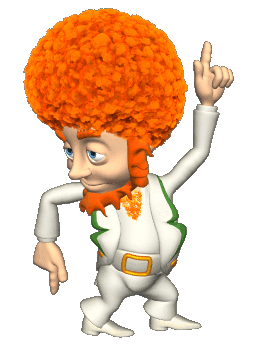 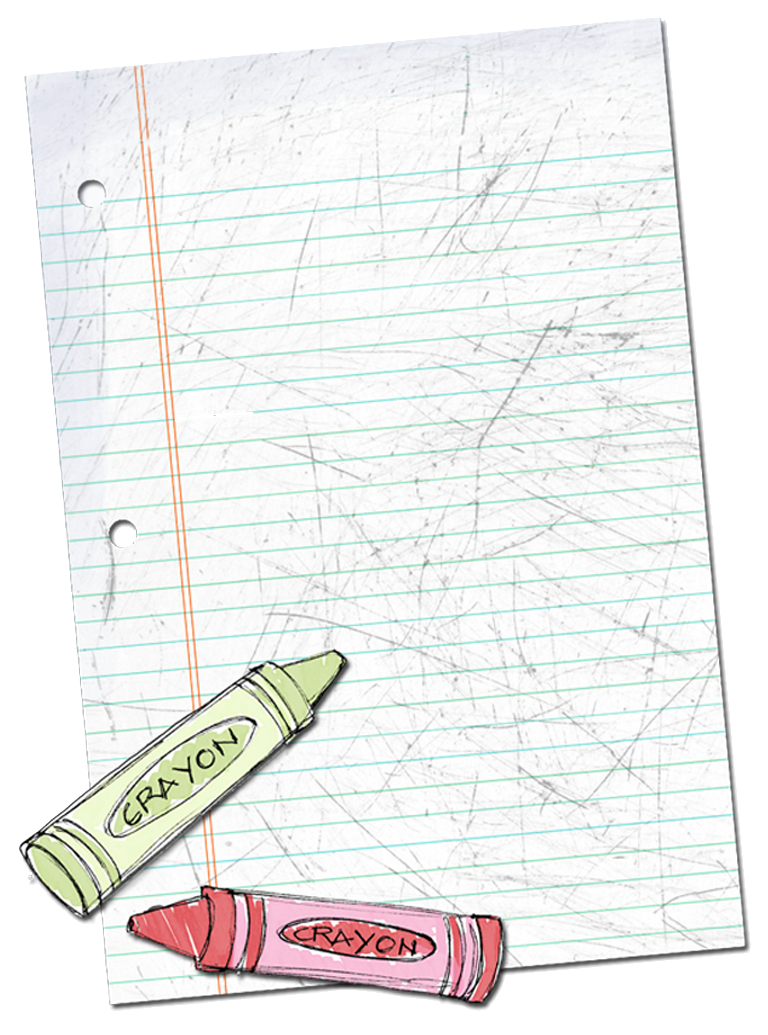 to try to get another person to think or feel the same way you do
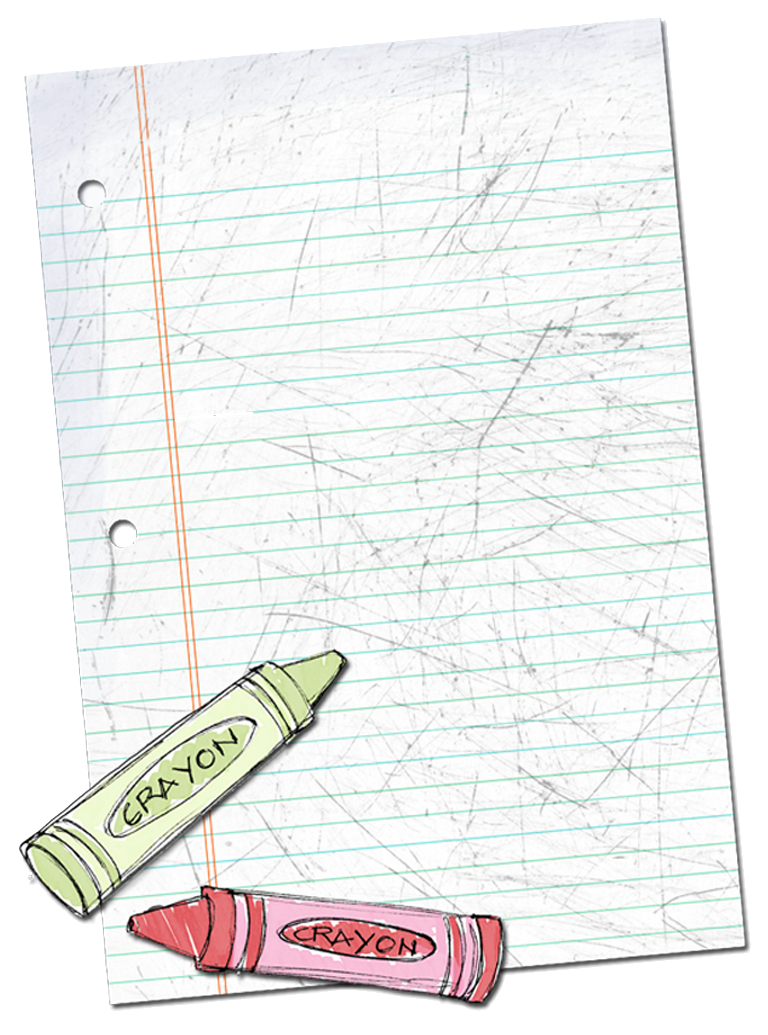 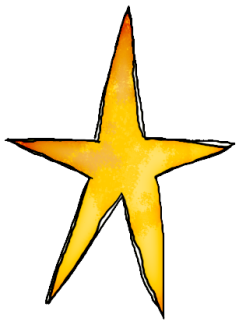 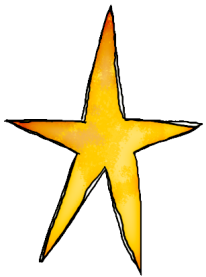 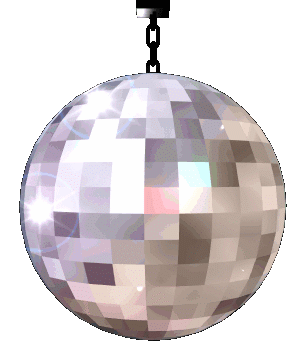 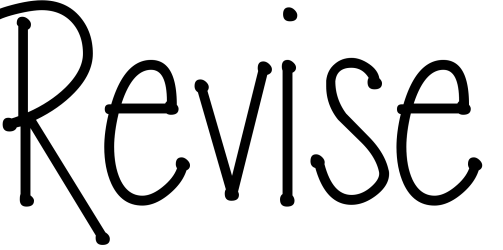 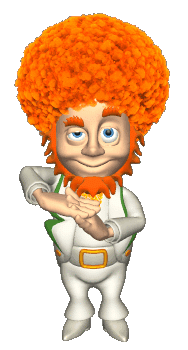 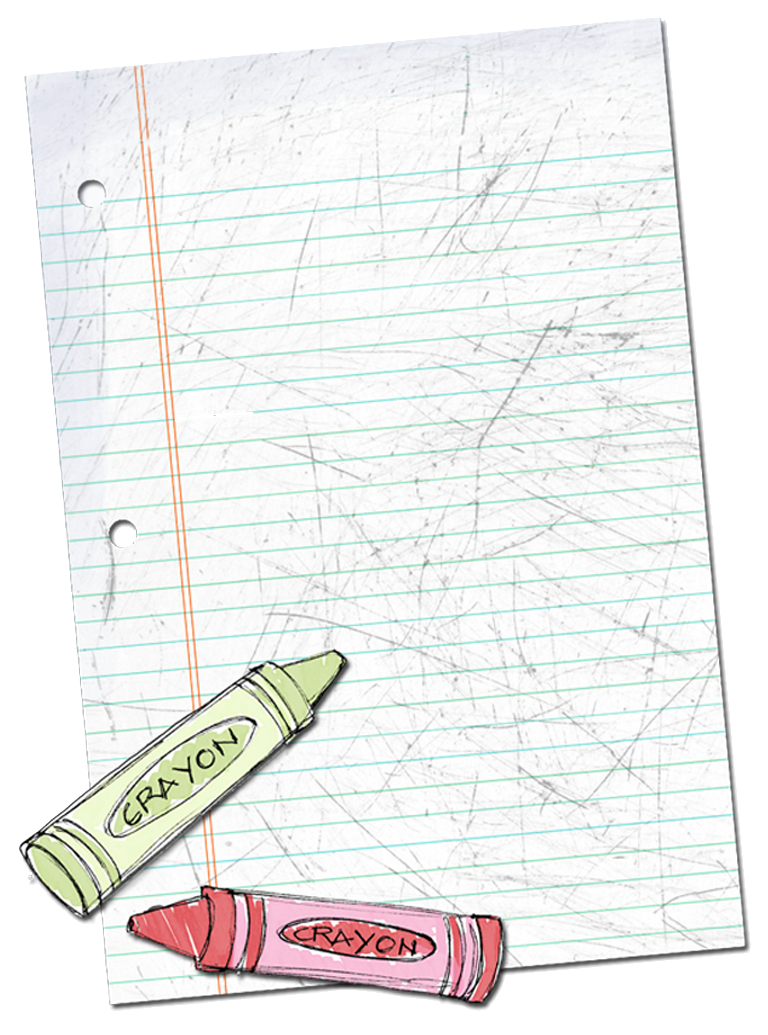 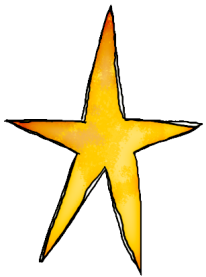 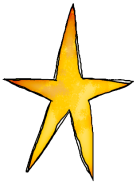 to change or improve something
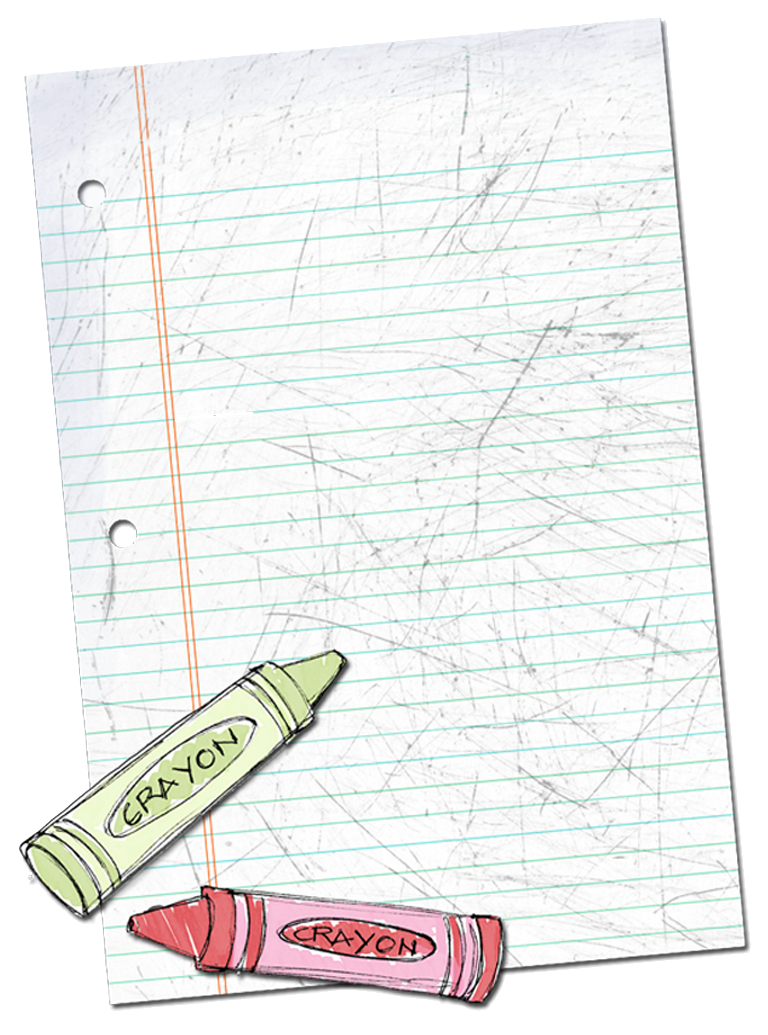 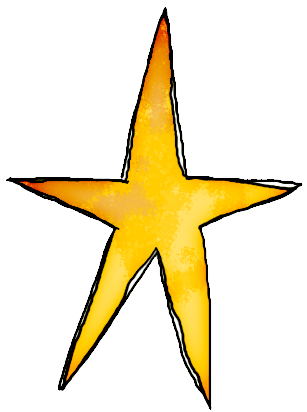 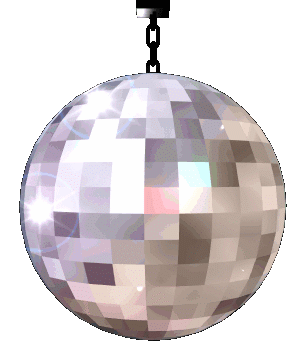 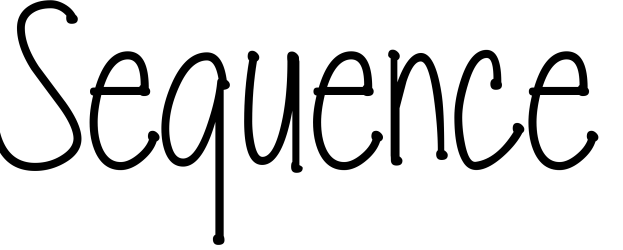 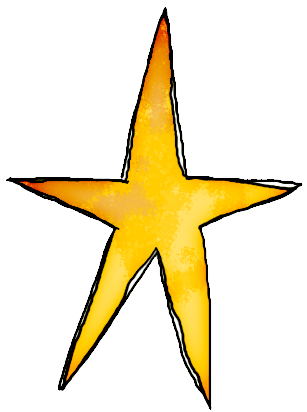 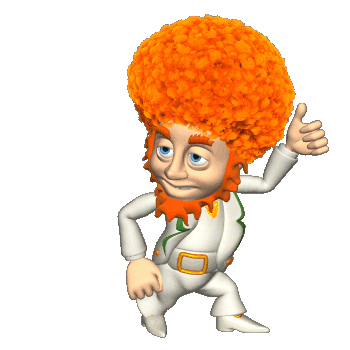 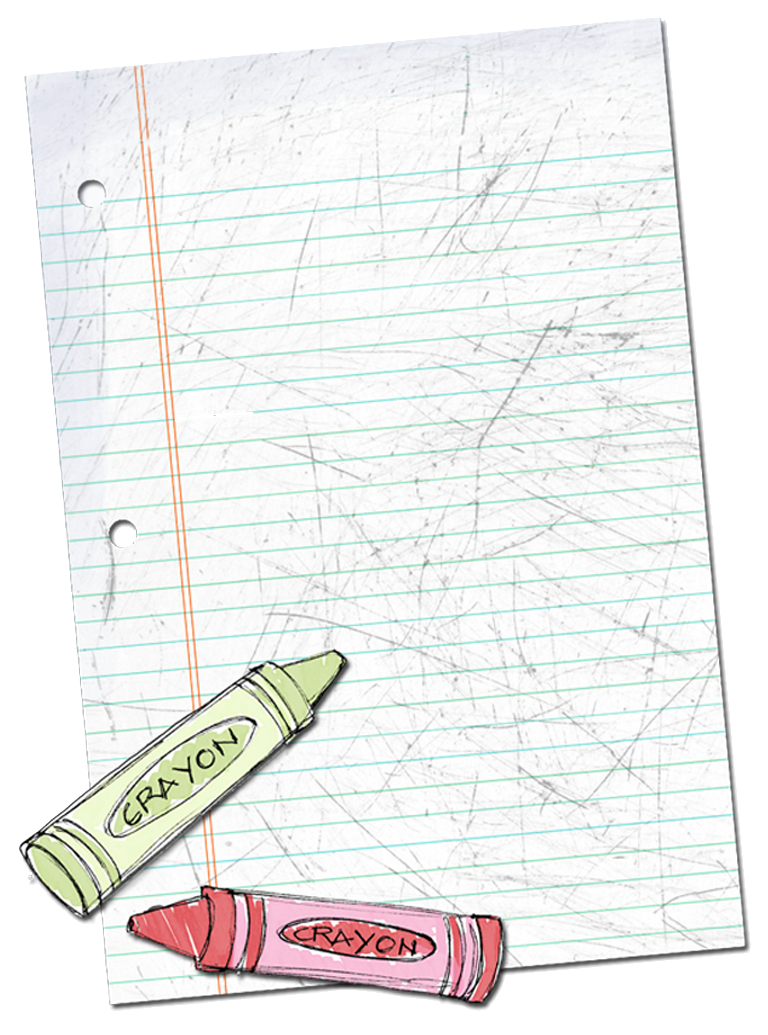 the following of one thing after another; the order of events or steps
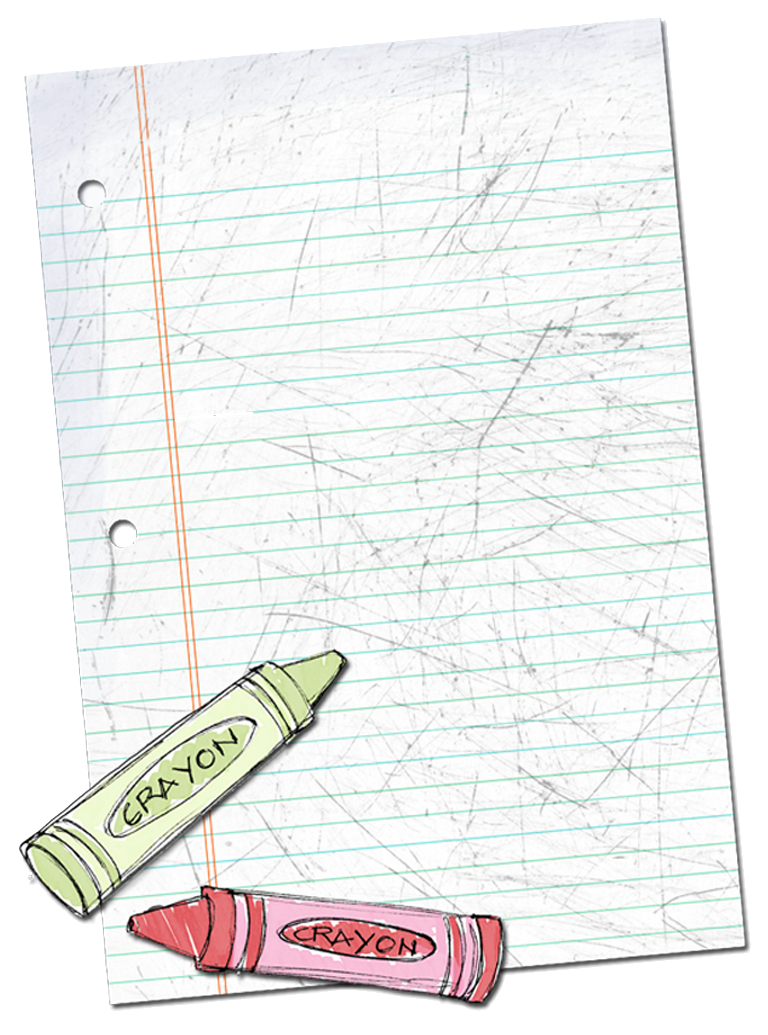 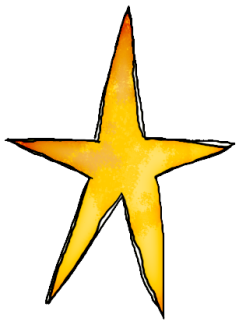 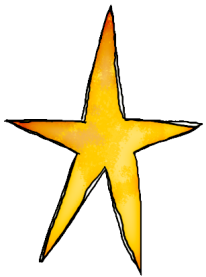 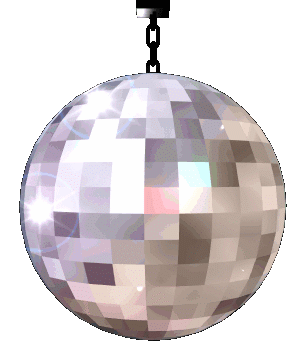 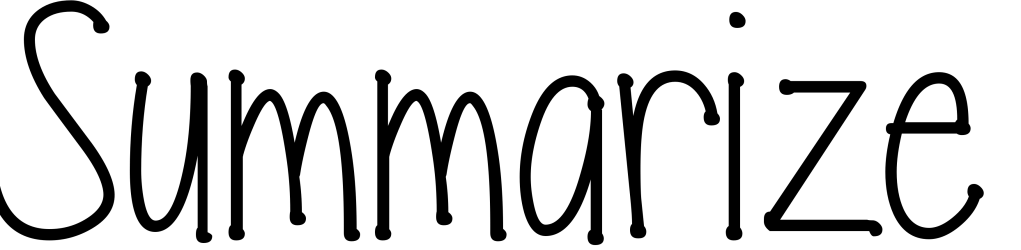 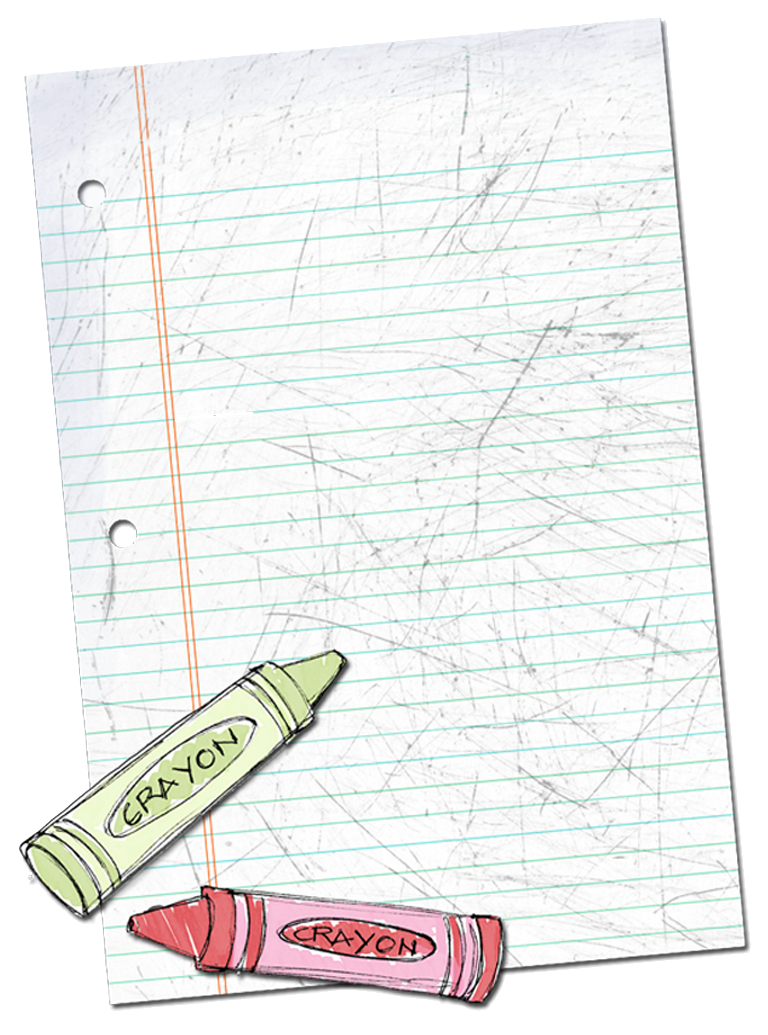 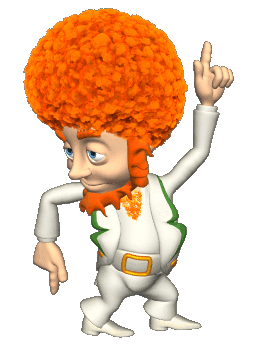 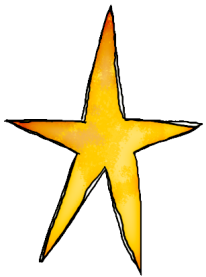 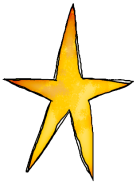 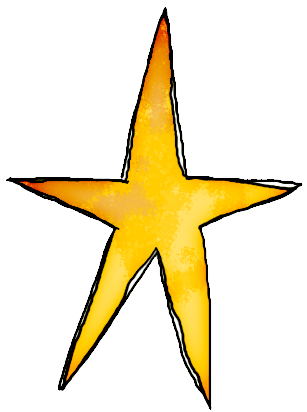 to tell the main idea; the beginning, middle or end
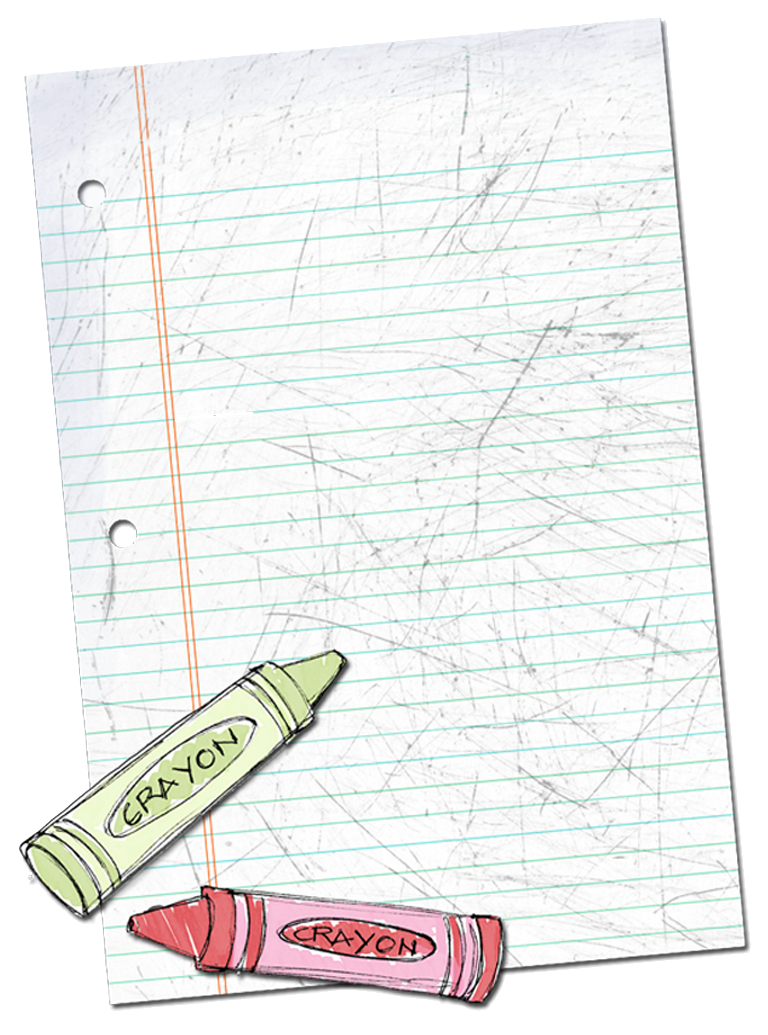 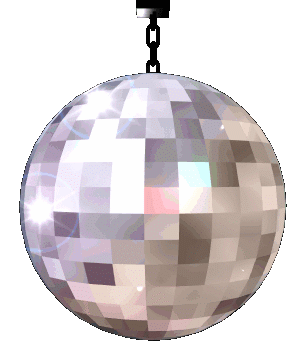 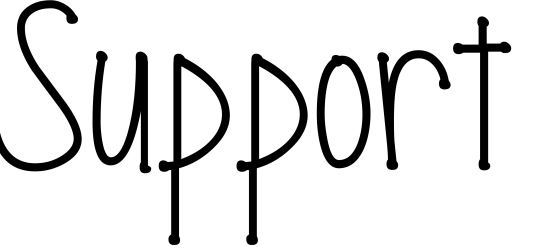 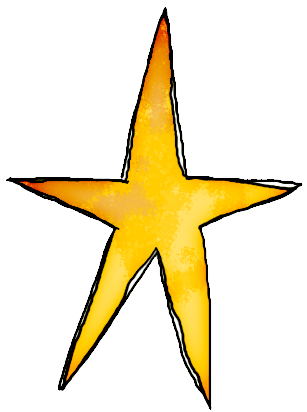 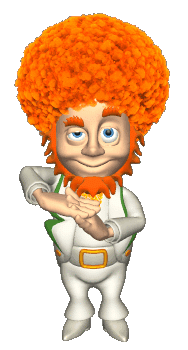 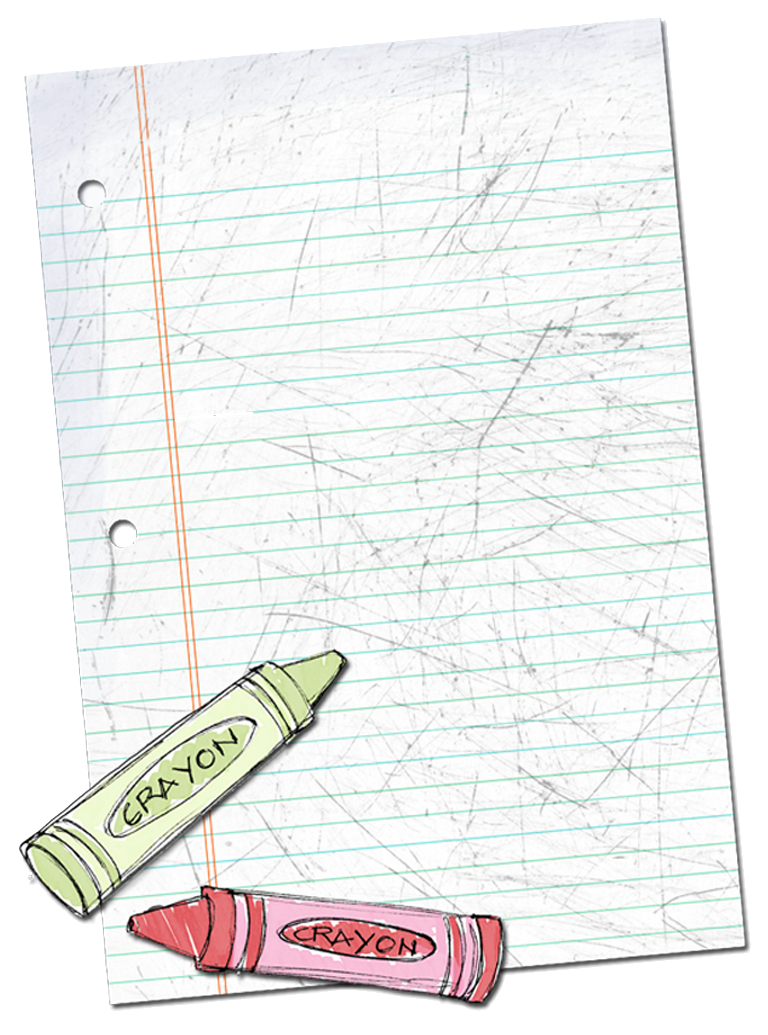 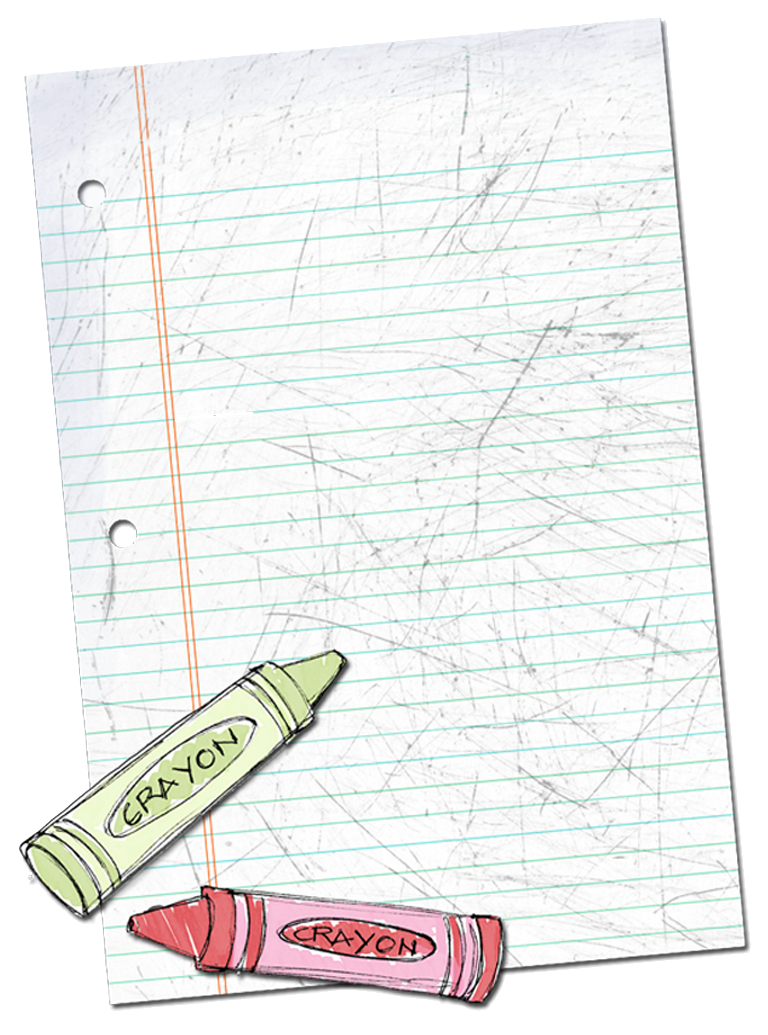 to back it up or prove with details
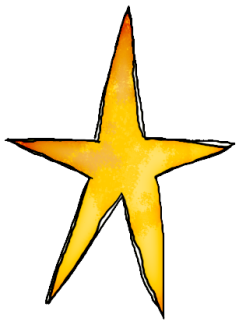 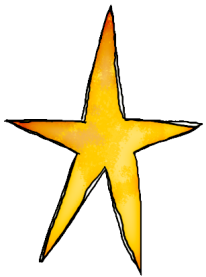